2018 PACIFIC CUP OFFSHORE ACADEMY MARINE WEATHER BASICS
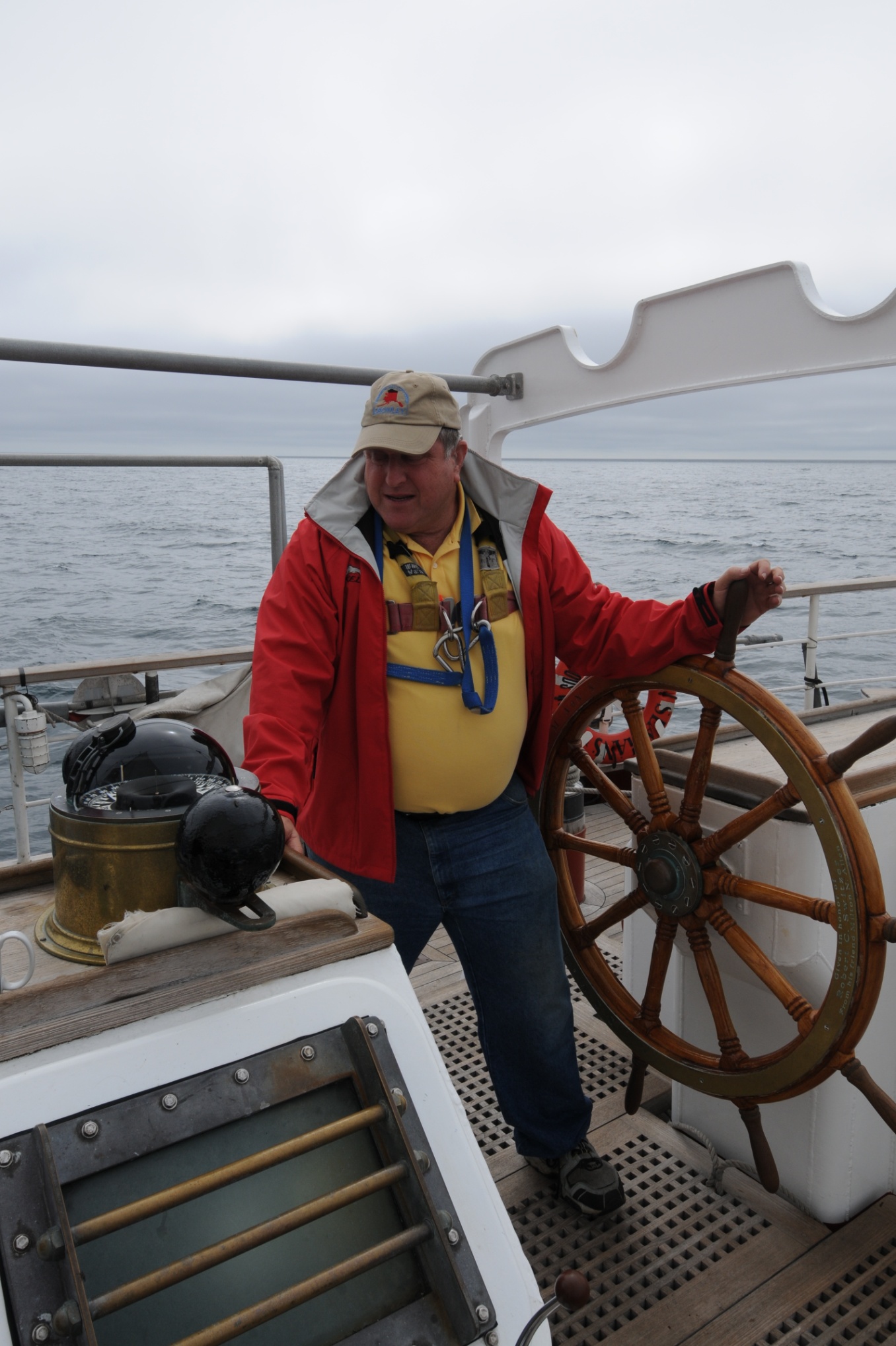 [Speaker Notes: As a former mariner, I have over 70,000 nautical miles under my keel on various platforms from aircraft carriers to brigantines, to sail & power boats. 
I go to sea EVERY YEAR to keep in touch with a mariner’s realities.]
Lee Chesneau-Brief Bio
BS Meteorology (called Atmospheric Science today), University of Wisconsin, Madison, WI-Varsity Swimming & ROTC Scholarships.
U.S. Navy Fleet Officer of the Deck (Two Aircraft Carriers- USS Saratoga CV-60 & USS Guam LPH-9)-patrolled all major ocean basins of the world. 
Ocean Routes, Inc, Palo Alto, CA-World wide commercial vessel Weather Forecasting & Routing.
NOAA’s Satellite Service, Anchorage, AK- Satellite Meteorologist. 
USN Fleet WX Centers Rota, Spain, -Marine forecaster; Norfolk, VA & Honolulu, HI- Marine Forecaster & Ship Router   
NOAA/NWS  Forecast Office, Seattle, WA- Marine Forecaster 
NOAA/NWS  Ocean Prediction Center, Camp Springs, MD- Senior Marine  Forecaster 
Weather Trainer& Educator (MITAGS, PMI, STAR Center, Harry Lundeberg School of Seamanship, & other schools & trade shows tailored to the recreational cruising and boat racing community). 
Author: HEAVY  WEATHER AVOIDANCE,  The use and application of 500 Mb Charts.
Authored numerous articles for trade publications and magazines.
Over 44 years experience predicting weather at sea as well on land.
[Speaker Notes: PhD of 44+ years of experience!]
Why is this Important to You?
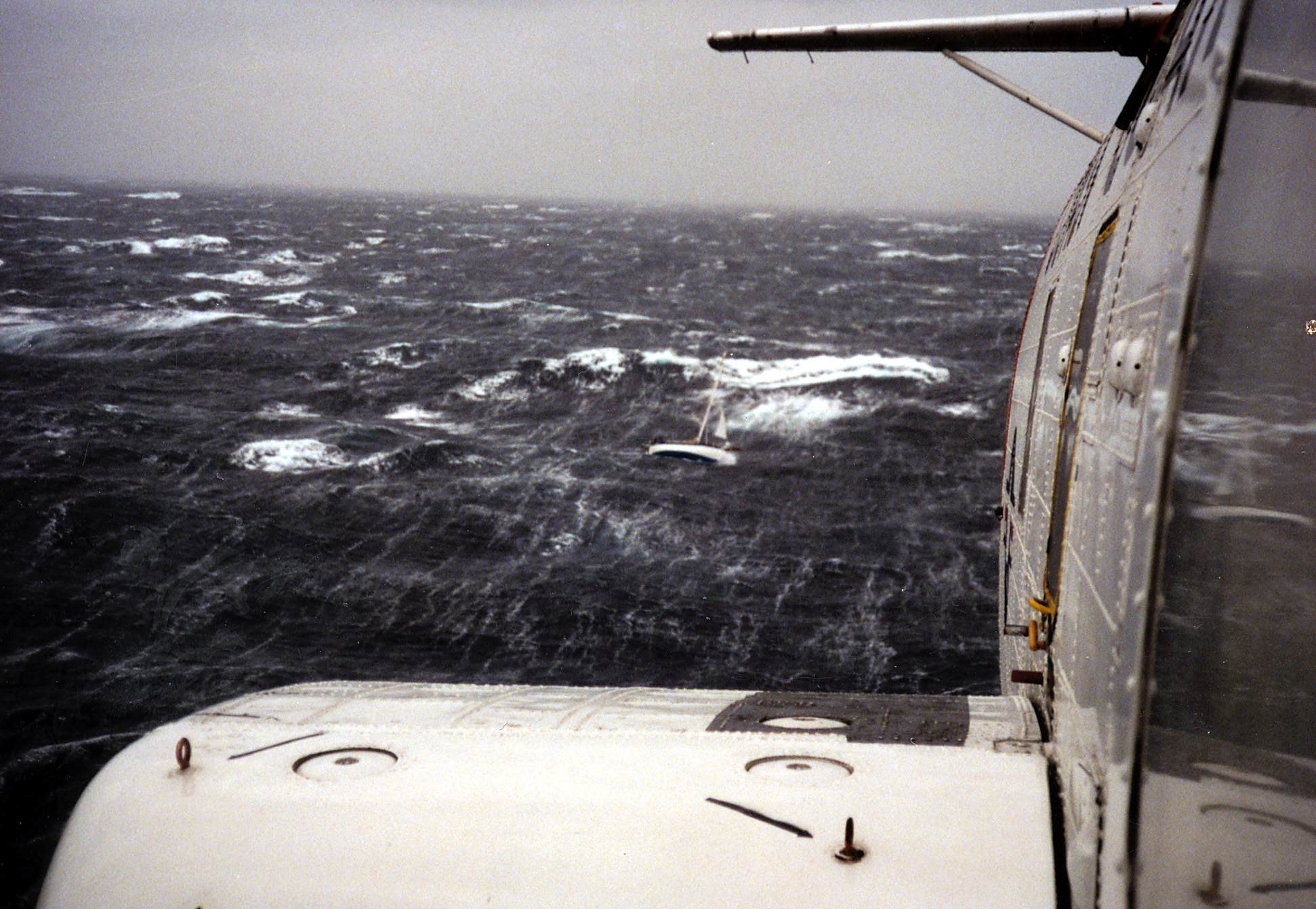 [Speaker Notes: As we you look at this picture, ask yourself “Is this a good decision”? This photograph was taken from a US Coast Guard rescue C-130 aircraft and the sailboat looks to be pretty serious weather. Of course not! You typically have forecasts available 4 to 5 days in advance to avoid this mess. 
When the Coast Guard has to go out and rescue a bad decision, sometimes they lose assets too. You must understand time and motion with the weather, time and motion with your boat, your boat handling characteristics along with your seamanship skills. Because in the end it is about wind and waves and how your boat responds to the wind and waves. However, we are not concerned about Bluewater we are also concerned about anchorages. Anchorages that are exposed to the open sea.
So you must recognize, not only is this a bad decision, but its impacting an awful lot of people from love ones ashore to the Coast Guard that has to take the risk to go out and rescue a very bad decision.
This module describes the role of wind and wave formation. Forget Hollywood and all its meteorites crashing in to the sea and flooding of the Ohio Valley. Wind is the primary generator of moving water in the ocean and that moving water is a in the form of currents or it is in the form of waves.
The importance of wind force and wave formation will be discussed. The importance of wind duration in wind wave generation. The importance of a term call fetch in the growth of waves. The relationship between what you see locally as wind driven wave versus a wave that’s been generated by a storms distant wind and propagates and great circle paths to what is known as swell. Wind waves and swell waves do coexist almost 100% of the time in one fashion or another.
Wind waves, when they leave their source of origin and travel and great circle paths as swell waves don’t maintain their characteristic wave height, length and period, they begin the process of decay but they never completely eliminate themselves until they run into a direct opposing force and that is land. And most of the time, your boat is between the wave and land.]
Marine Wind Advisories & Warnings
Never leave the dock without knowing which NWS marine advisories & warnings have been issued!!
Environment Canada- Strong Wind Advisory & U.S. National Weather Service (NWS)… Small Craft Advisory – Issued for local coastal & inland waters only, for 20-33 knots, sustained,  seas (combined wind & swell waves  – 5,  up to 10 feet).
Gale Warning – 34-47 knots sustained. 
Storm Warning – 48-63 knots  sustained.
Hurricane Force Warning – 64+ knots.
[Speaker Notes: A mariner should…Never leave the dock without knowing which NWS marine advisories & warnings have been issued!!]
Do You Understand Wind Flow Around Low and High Pressure Systems?
Northern Hemisphere
L
L
H
H
Southern Hemisphere
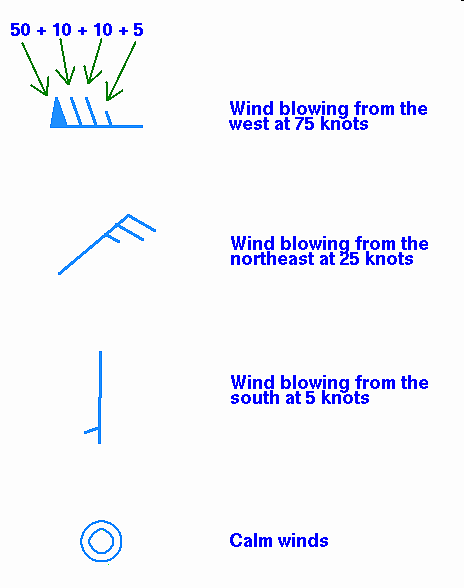 The “Wind Feathers” represent the speed of the winds, and are located at the end of the “Staff”. (1.) 1.A full “Feather” indicates 10 knots(2.) A half “Feather”indicates 5 knots(3).A “Pennant” indicates 50 knots.
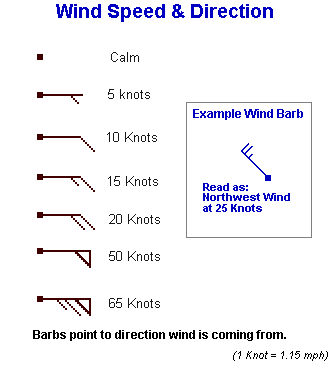 Interpretation of Wind Barbs…Feathers Always Point Toward Lower Pressure (Away From Higher Pressure)
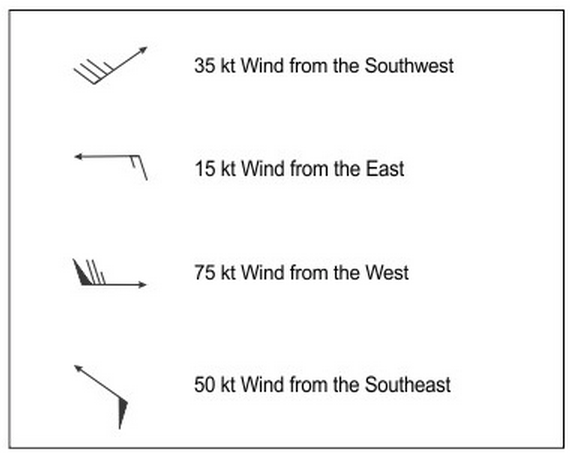 [Speaker Notes: Feathers always point toward lower pressure values & away from high pressure values; both hemispheres.]
Where are Stronger Versus Weaker Winds?
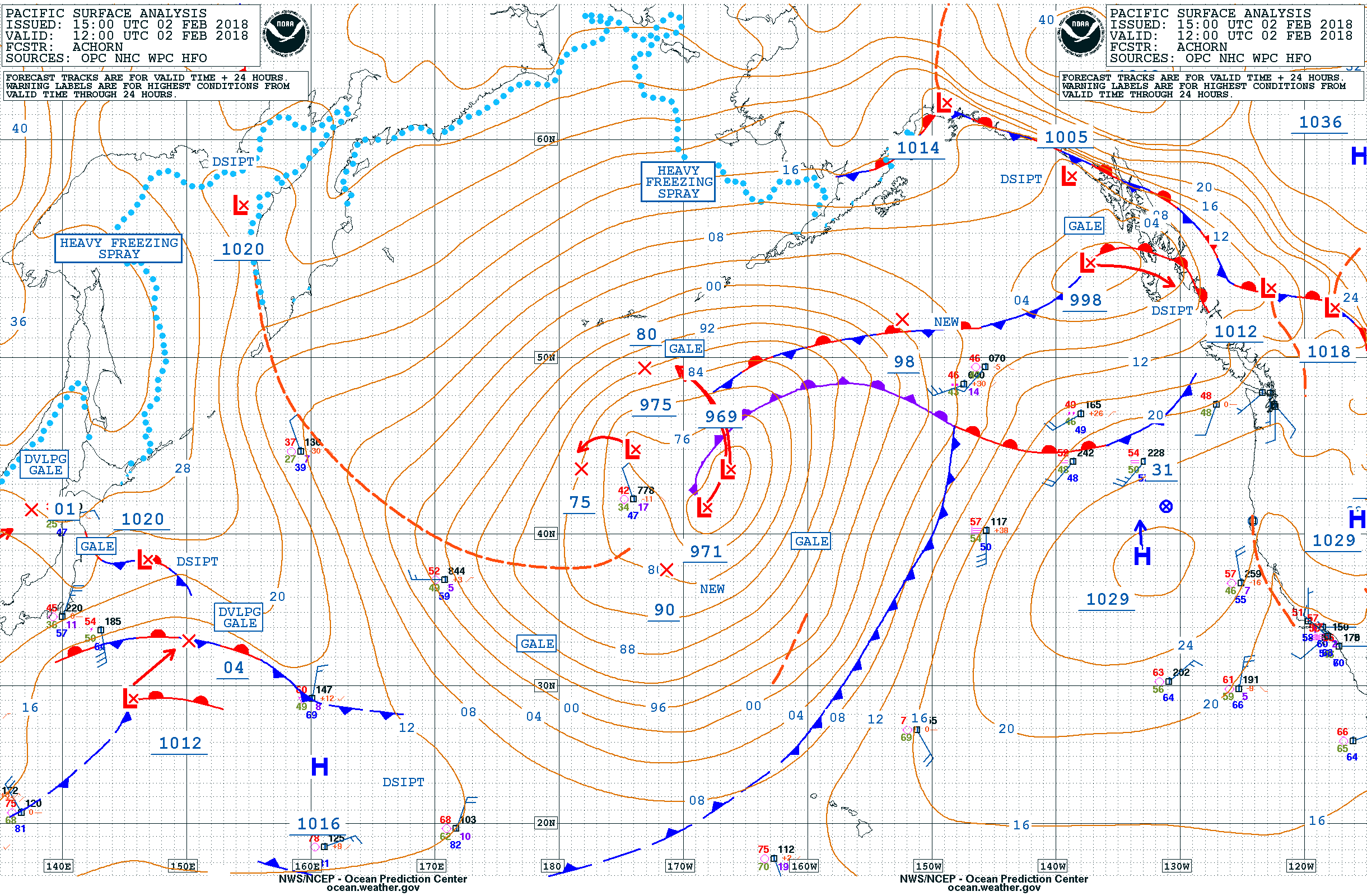 TIP
The closer the isobars the stronger the winds around areas of  low and high pressure sytems.
[Speaker Notes: We have established that the sun heats the earth unevenly
Temperature infers density differences
Density difference infers pressure differences
Pressure differences kick of the earths response to equalize = wind]
Determining WIND Direction & Speed on real time surface pressure maps
Surface Forecast Charts Show Winds Over 35 Knots
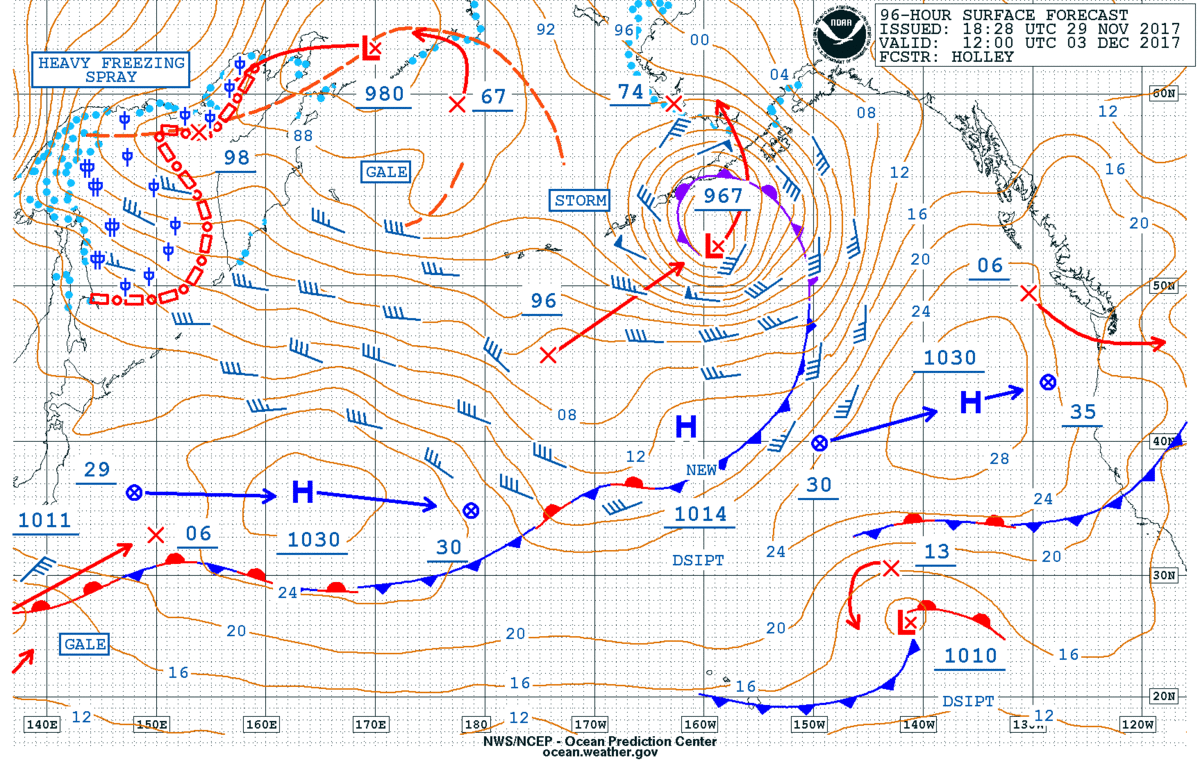 55-kts W
45-kts WSW
35-kts SW
50-kts ENE
40-kts W
Understanding Standard Surface Chart Symbols
Cold Front
Warm Front
Occluded Front
Stationary Front
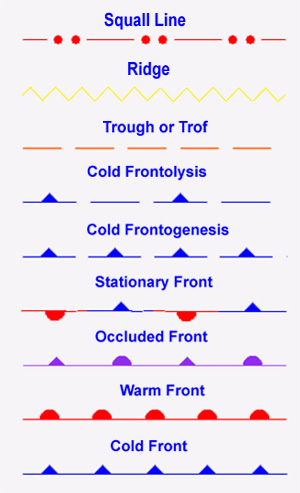 [Speaker Notes: We continue introduce some of the surface map symbols for the weather features we discuss. Live internet will typically present weather symbols in color. At sea, the limited communications means that you are likely to see WeatherFax charts in black and white, so it is the shape and position of the symbols that is important, not the color. 
Review:
Cold front are lines with pointed pips on one side. The pips point to the direction of movement of the front.
Warm fronts are lines with semi-circular mounds on one side. The mounds point in the direction of the movement of the front.
When alternating pips and the mounds appear on the same side of the line, that is called an occluded (mixed) front, and we will be discussing that shortly.
If the alternating pips and mounds appear on different sides of the line, that illustrates a stationary front (one that is not mixing), and more on that shortly too.]
Other Common Surface Chart Symbols
Trough (TROF)
Trough (TROF)
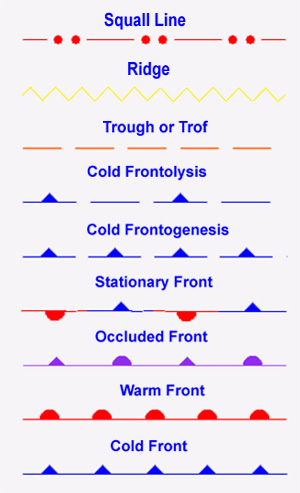 Ridge
Ridge
Squall Line
Squall Line
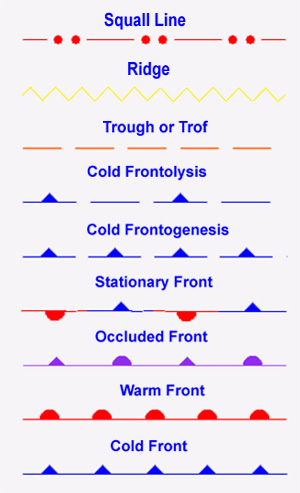 ITCZ
ITCZ
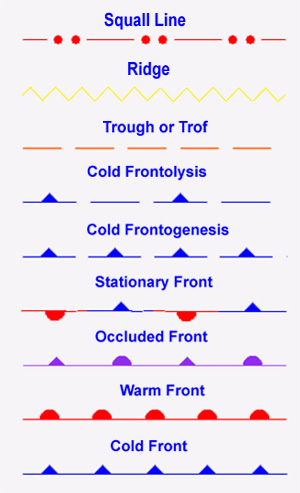 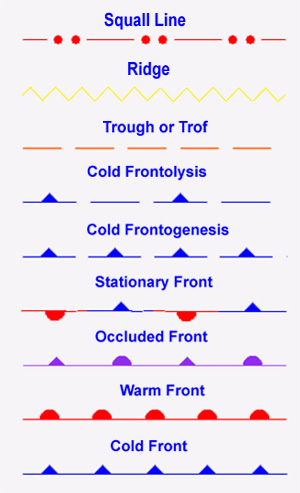 [Speaker Notes: New symbols:
Troughs are dash lines.
Ridges are zig-zag lines.
Squall lines are alternating double dots and lines.
The ITCZ is a snaked ladder.]
More Surface Chart Symbols (B/W)
TRPCLWAVE
Tropical Wave
Squall Line
Shear Line
ITCZ
MONSOON TROF
Monsoon Trough
[Speaker Notes: New symbols:
Troughs are dash lines.
Ridges are zig-zag lines.
Squall lines are alternating double dots & lines.
Shear lines are a series of solid lines, short space & a dot repeated again
The ITCZ is a snaked ladder.
Monsoon trough is a set of parallel lines 
Tropical Wave a solid line that is arced.]
Ocean Prediction Center (OPC) Surface Pressure Analysis and Forecasts
North Pacific SFC Analysis-Summer (Part 1)
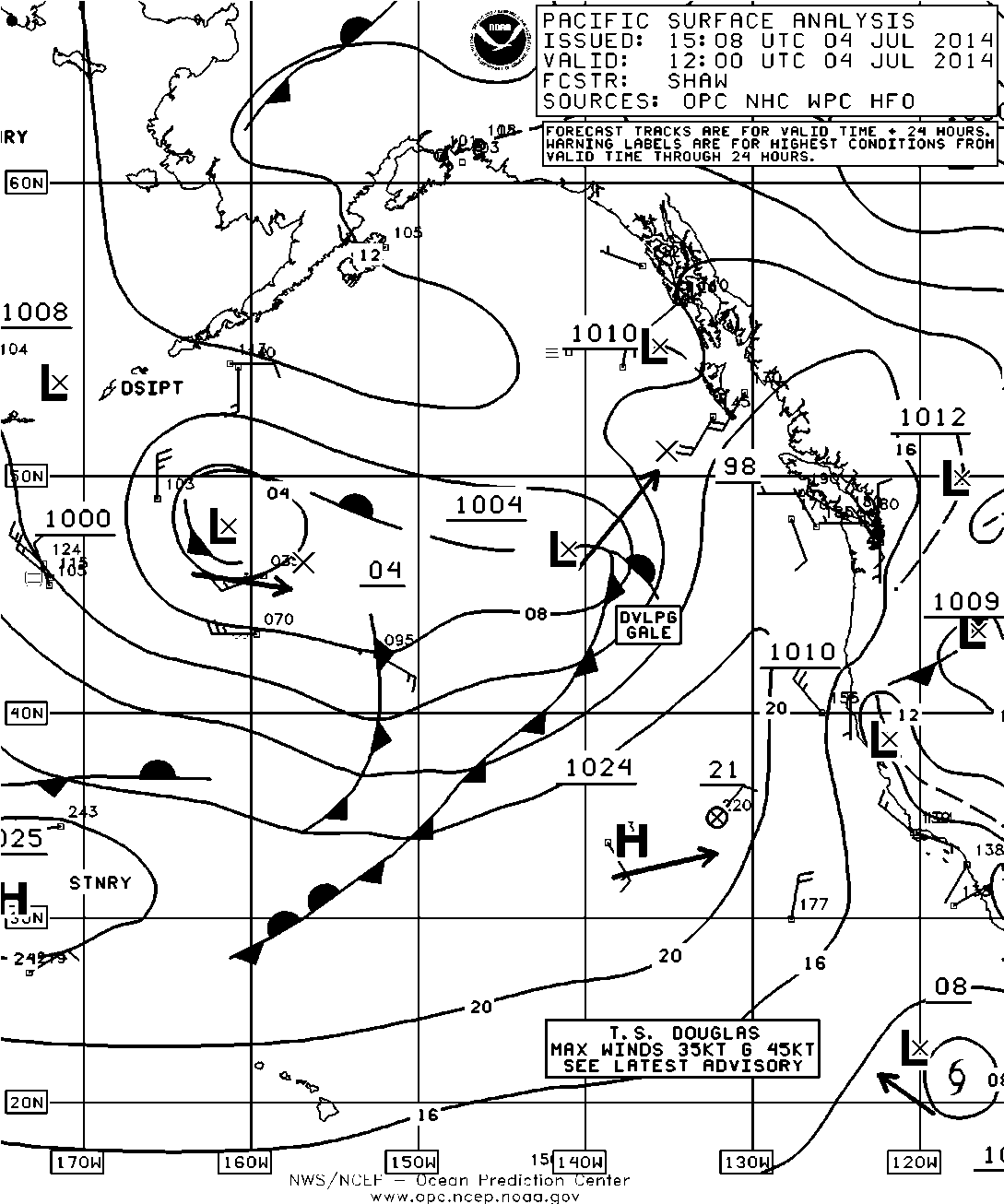 Regional 24- Hour Surface Forecast-Summer
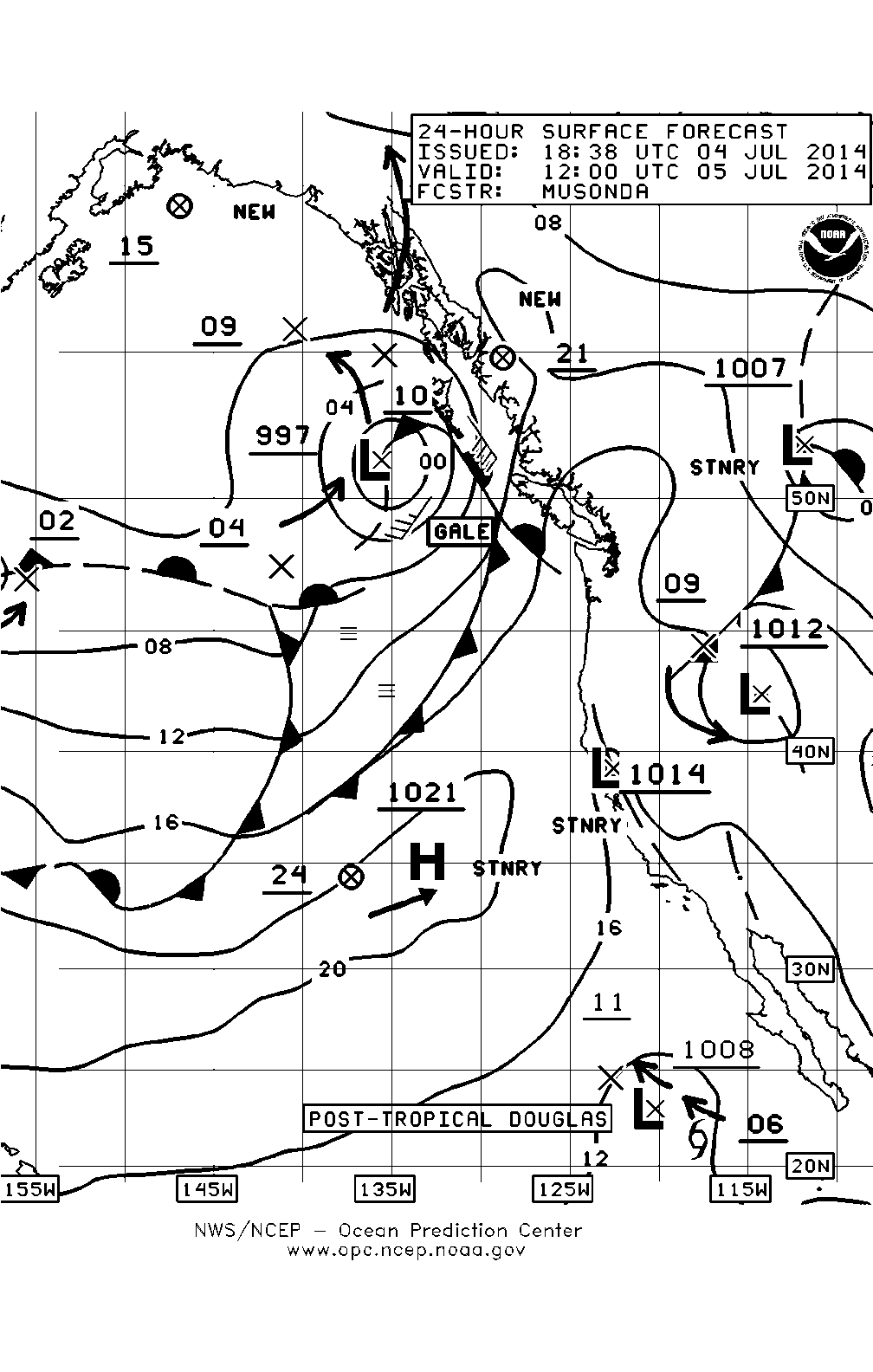 North Pacific 48-Hour Surface Forecast-Summer
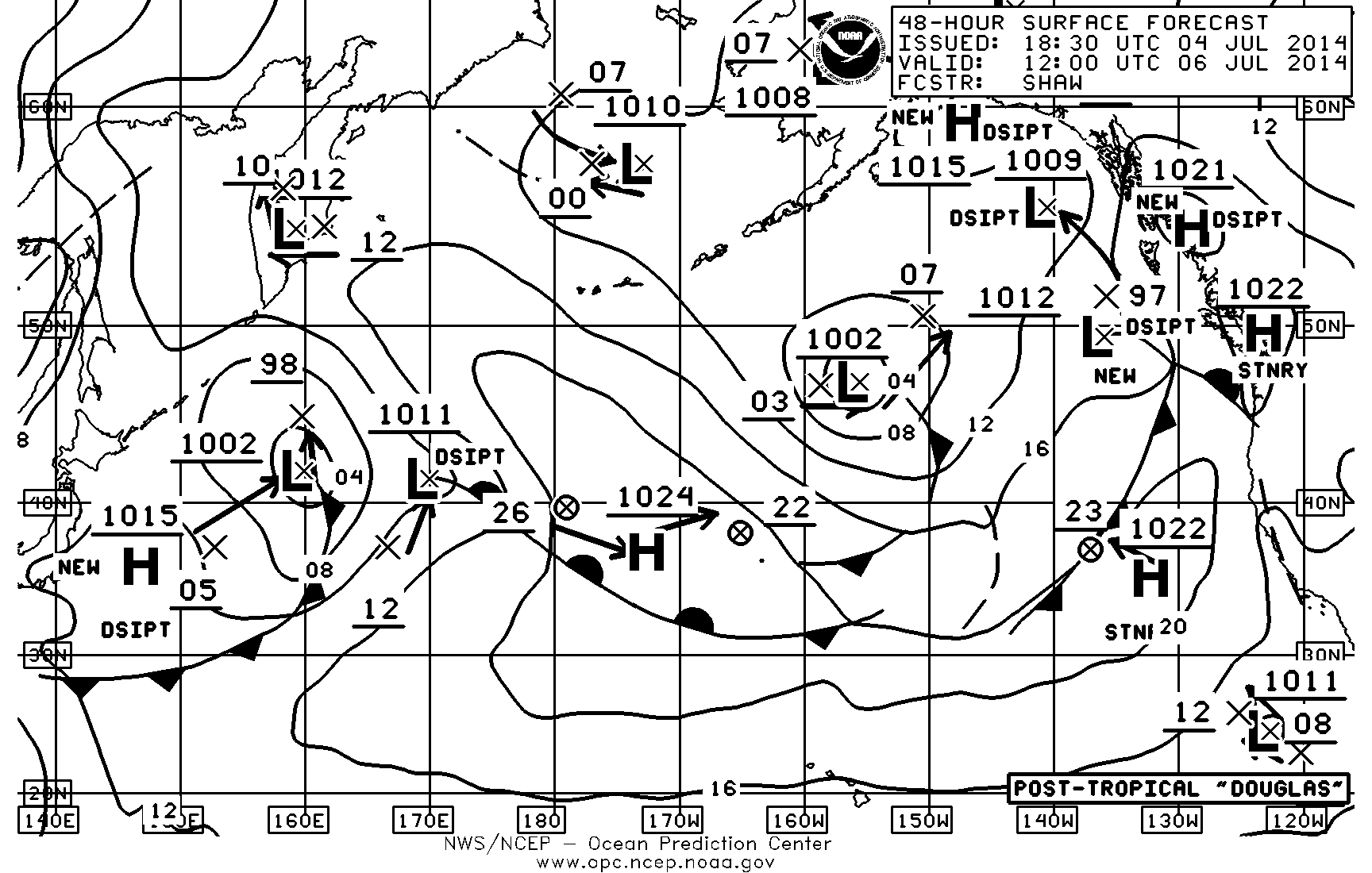 North Pacific 96-Hour Surface Forecast-Summer
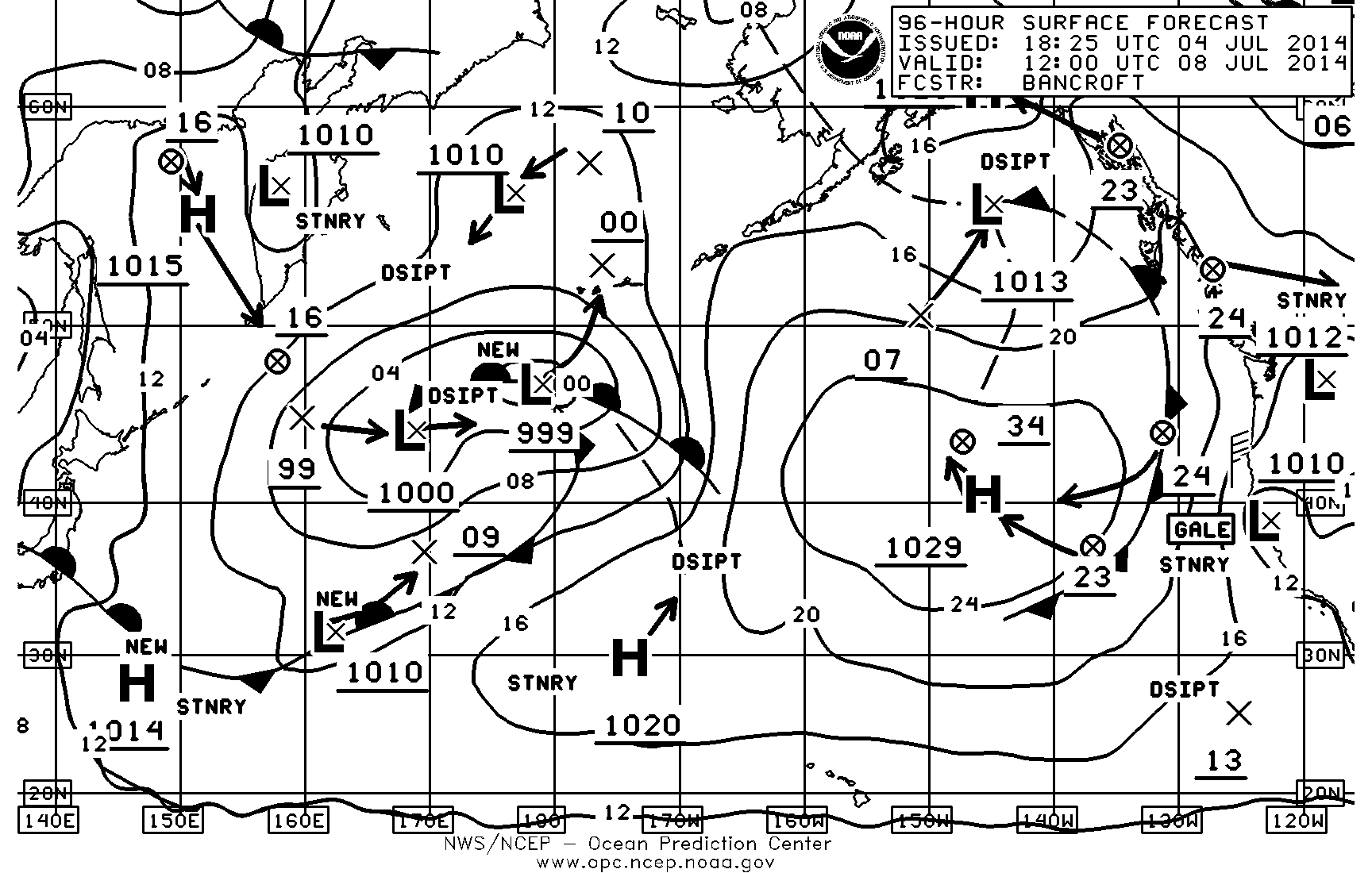 Why do we Need  Onboard Weather Observations?
[Speaker Notes: So: What is the difference between a typhoon and a hurricane?]
Do You Have a Roadmap to Classifying Clouds?
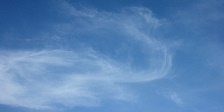 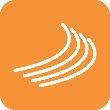 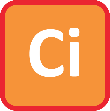 Cirrus
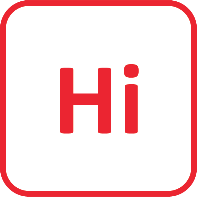 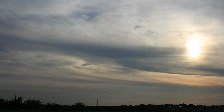 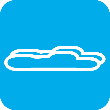 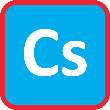 Cirrostratus
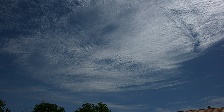 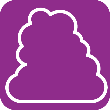 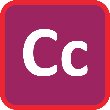 Cirrocumulus
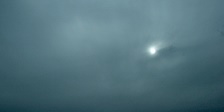 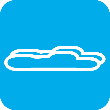 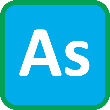 Altostratus
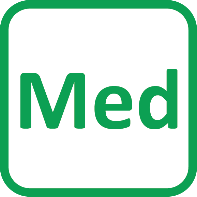 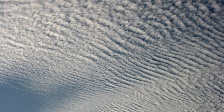 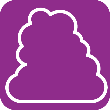 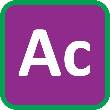 Altocumulus
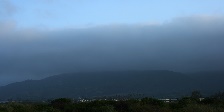 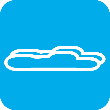 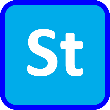 Stratus
+
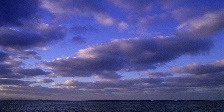 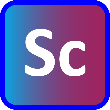 Stratocumulus
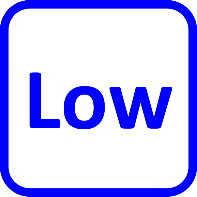 +
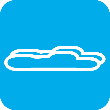 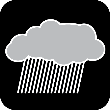 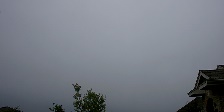 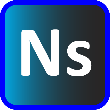 Nimbostratus
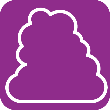 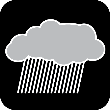 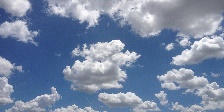 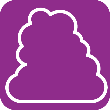 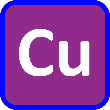 Cumulus
+
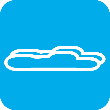 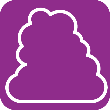 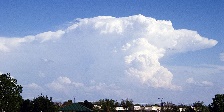 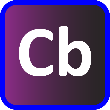 Cumulonimbus
[Speaker Notes: When classifying or recording clouds:
First determine the height of the cloud-base because this immediately reduces the number of choices to classify:
High
Medium
Low
If high, is the form:
Cirro-form (curly, wispy) – Cirrus (Ci)
Strato-form (layer sheets) – Cirrostratus (Cs)
Cumulo-form (cotton balls) – Cirrocumulus (Cc)
If cloud-base is medium, is the form:
Strato-form (layered sheets) – Altostratus (As)
Columo-form (cotton balls) – Altocumulus (Ac)
If the cloud-base is low, is the form:
Strato-form (layered sheets, no rain) – Stratus (St)
Strato-form and Columo-form (layered cotton balls) – Stratocumulus (Sc)
Strato-form and Nimbo-form (layered sheets with rain) – Nimbostratus (Ns)
Columo-form (cotton balls, no rain) – Cumulus (Cu)
Columo-form and Nimbo-form (cotton balls and rain) – Cumulonimbus (Cb)]
High Clouds (Cirrostratus)
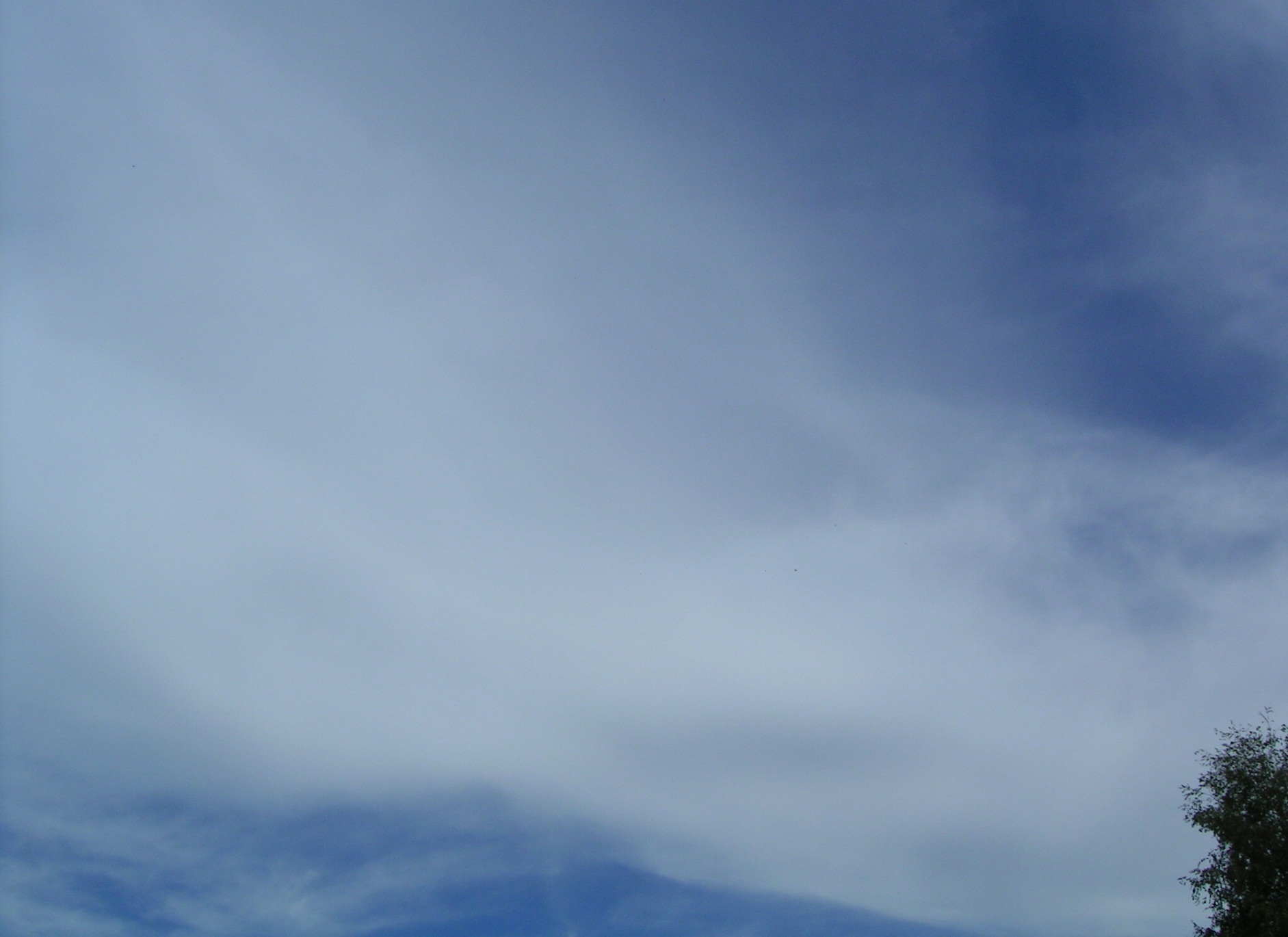 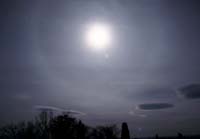 Observations
Date: 03/07/2018
Date: 03/08/2018
Wave Characteristics
Wave Categories
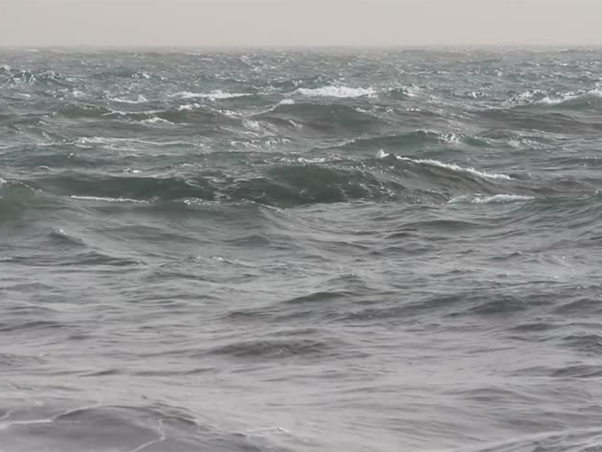 Seas: Waves under the direct influence of generating winds
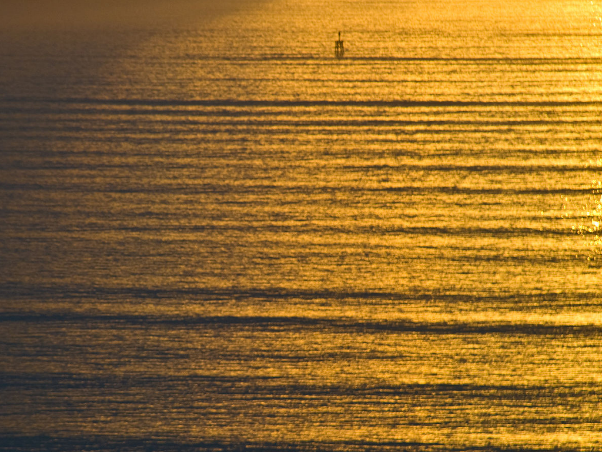 Swell: Waves which have left the generating area and are subject to decay.
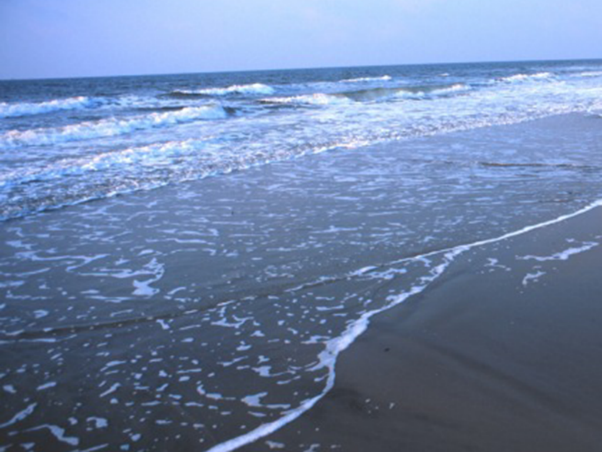 Surf: Waves running into shallow water, getting steeper and breaking
[Speaker Notes: We discuss three types of waves. First, a wind driven sea, waves are under the direct influence of locally generated winds –and obviously you can see that taking place right before your very eyes from your cockpit or your wheelhouse.
Swell waves are waves that have been generated from a storm’s distant winds. They leave that generating area and propagate in great circle paths as a swell wave. Swell waves are subject to changing the characteristics or a decay phase. Then you run up or surf waves. Waves that run up a beach. There is a lot of variation here because the slope of the beach as you go from the shore offshore, or the shoreline offshore is going to dictate how the waves are going to encroach a given area in terms of height and terms of when they break. And if you are close to shore, between the shoreline and offshore, you can run into a heap of trouble. Because the surfers that surf the Hawaii and other areas around the globe are counting on certain wave heights that usually end up being twice the wave height when they run ashore than compared when they are in the open water.
So between wind driven waves, swell and surf waves, there’s a lot of complications or a lot of issues that need to be short resolved in terms of your planning of your anchorages, or planning your coastal cruising or further offshore, you bluewater crews.]
Is This a Wind Wave or a Swell Wave?
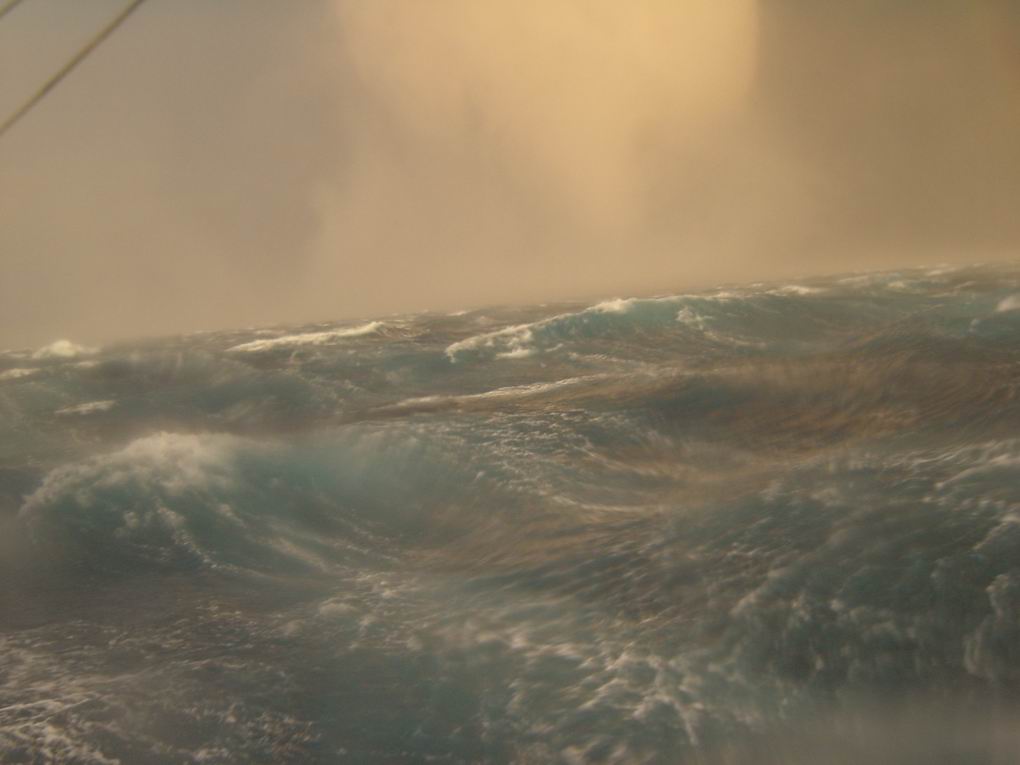 [Speaker Notes: Why is this important for you to know the difference? 
You will find out in Marine WX 11.]
Wave Characteristics
Direction of travel
A
B
Wave length (L)
Still water or calm sea level
Wave height (H)
TIP
Crest
Trough
The wavelength of a wave is the distance between one crest to the next crest or one trough to the next trough.
Wave Frequency
The number of wave crests passing point A each second
Wave Period
The time required for the wave crest at point A to reach point B
[Speaker Notes: Wave height is measured from the bottom of the wave to the top of the wave. The bottom of the wave is known as the wave trough. The top of the wave is known as a crest. So the vertical distance measurement between trough and crest is wave height.
The horizontal distance between one wave crest and the next is called wavelength. 
The time it takes for one wave to pass a stationary point followed by the next wave, that time in seconds is the wave period. 
So we have wave height, wavelength and wave period to consider in terms of how this will impact a sailing vessel regardless of the size of the vessel.
Every vessel is to have a certain characteristic because there are six degrees of freedom of motion in a seaway, and every boat owner has to understand how a boat behaves or performs in various types of wind driven sees or swell. And knowing wave height, wavelength and wave period goes a long way in determining your comfort in a seaway.]
Significant Wave Height (Hs)
Significant wave height is:
average height of the highest 1/3 of waves
human perception of observed wave height
what the National Weather Service forecasts
what the Beaufort Scale is based on
TIP
Significant wave height is the average height of the highest 1/3 of waves observed.
[Speaker Notes: When mariner’s observe waves, they are perceive wave height as the average of the highest one-third of the waves. This is the standard for reporting and forecasting wave heights. This is what is forecasted and this is what is observed by professional mariners. They observe the range of wave height called significant wave height. The definition of significant wave height is the average of the highest one third of the waves present. The National Weather Service (NWS) and other government agencies around the world forecasted significant wave height and the Beaufort scale is best used to estimate significant wave height in various ranges. The Beaufort scale, the standard for reporting wind and sea state conditions is based on the mariner’s perception of wave height, so it also based on significant wave height. The Beaufort scale has been around a long time, over two centuries, since the days of Sir Francis Admiral Beaufort developed the scales during the days of tall sailing ship in around 1806..]
2018 opc north Pacific Ocean Sequence 2
[Speaker Notes: Some older North Pacific Ocean examples from the OPC.]
North Pacific Sea-State Analysis
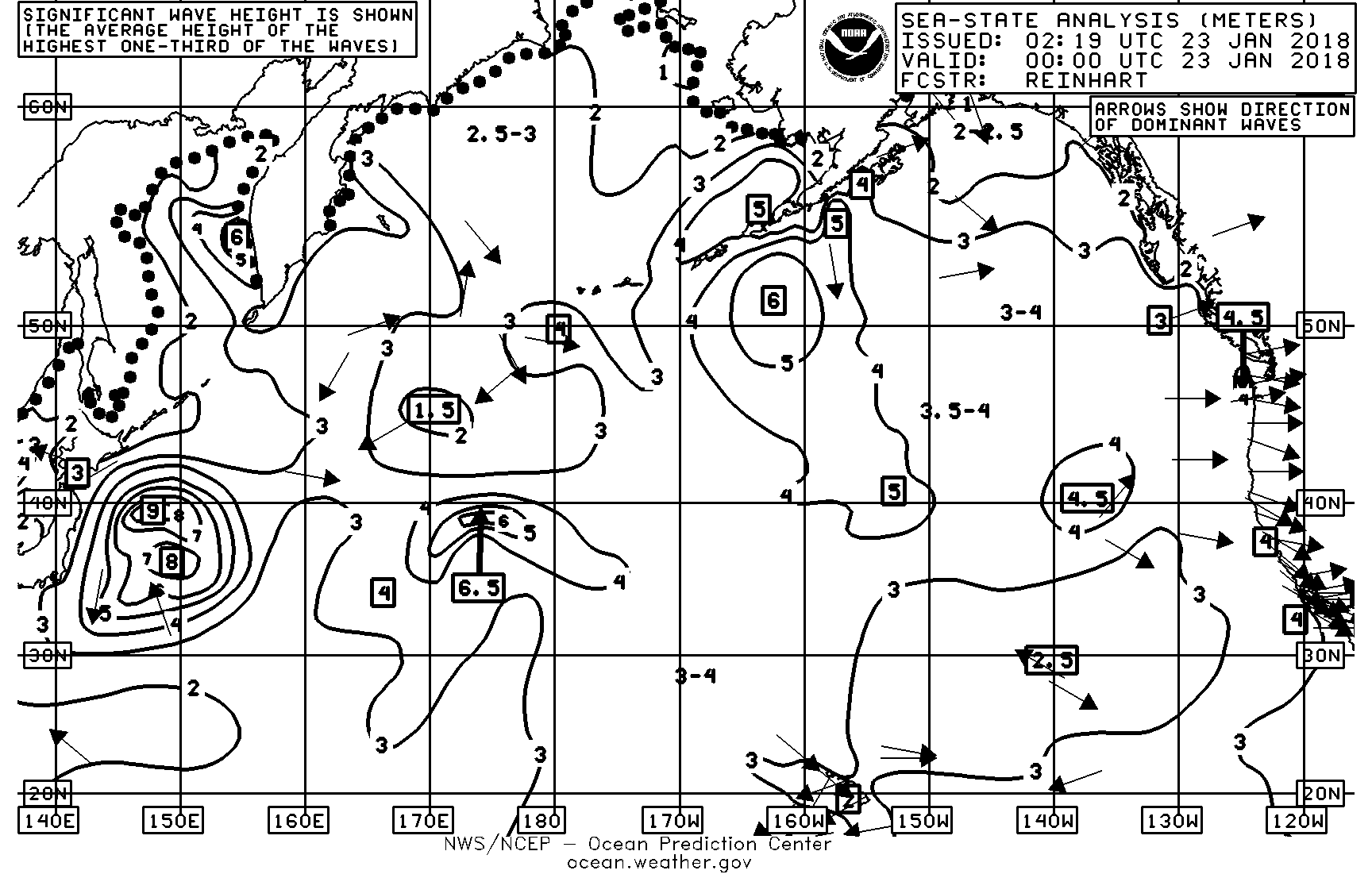 Northeast Pacific Wind/Wave Analysis
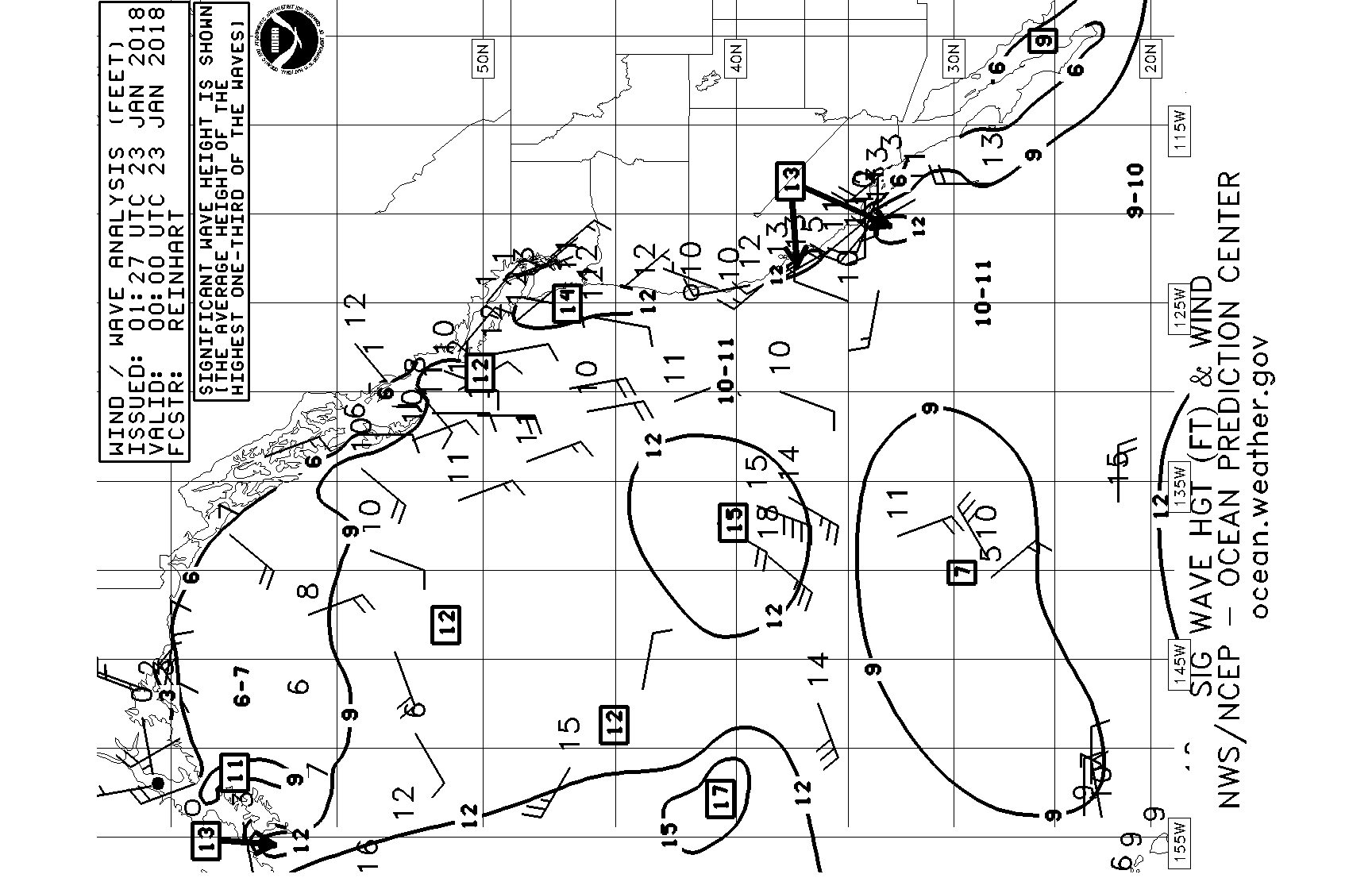 Northeast Pacific 24-hr Wind & Wave Forecast
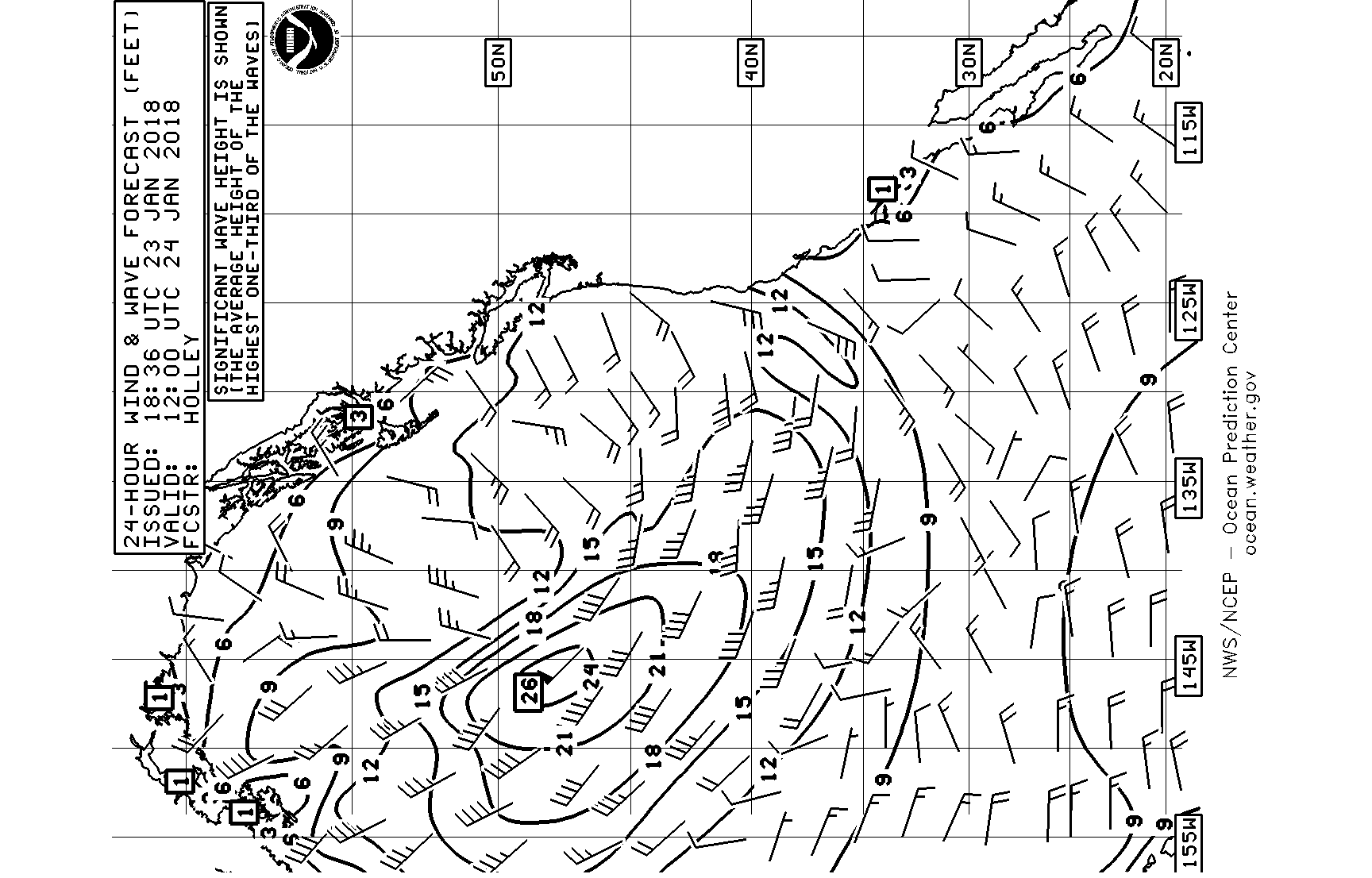 [Speaker Notes: This is the 24-hour wind and wave forecast, again regional wave heights are shown in increments of 3-feet.  You can see that the long stretch of 20 to 25 knot southerly winds is generating a combination of wind wave and swell waves. A lot of this is swell as 25 knot winds are generally not a recipe for generating 21-feet seas, so a lot of this is swell energy.]
North Pacific 48-hr Wind & Wave Forecast
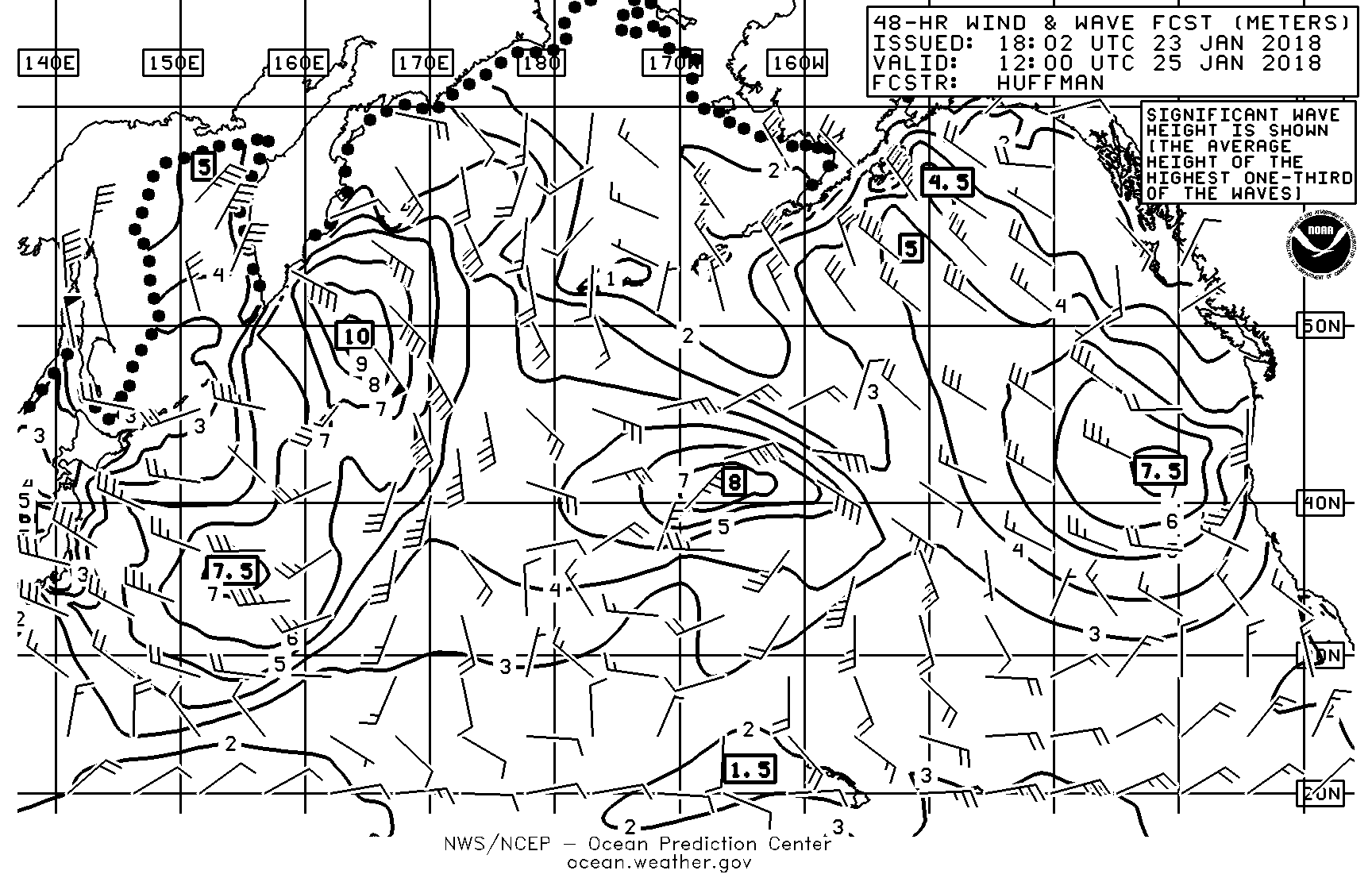 North Pacific 48-hr Wave Period/Direction Forecast
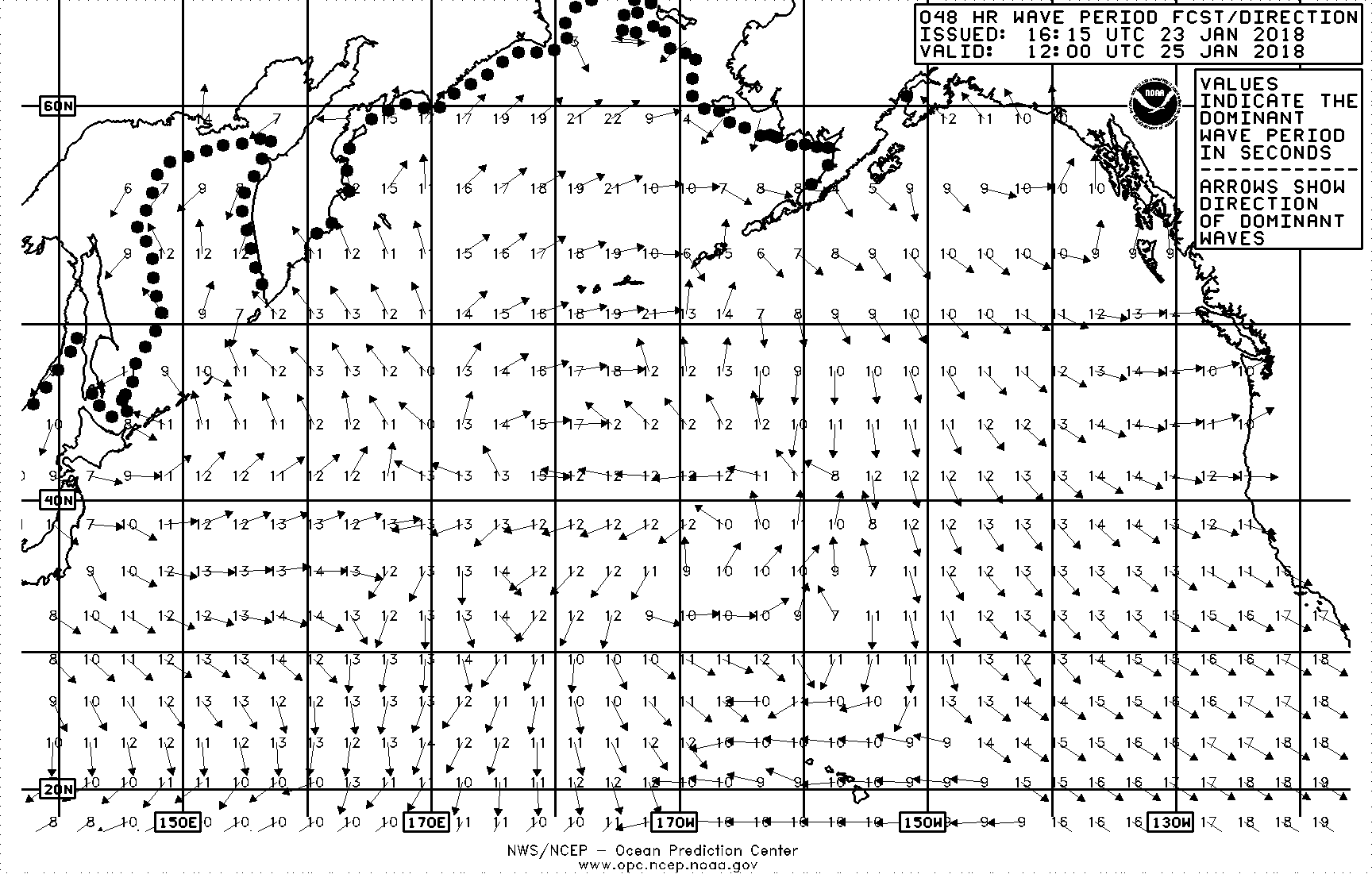 North Pacific 96-hr Wind & Wave Forecast (Meters)
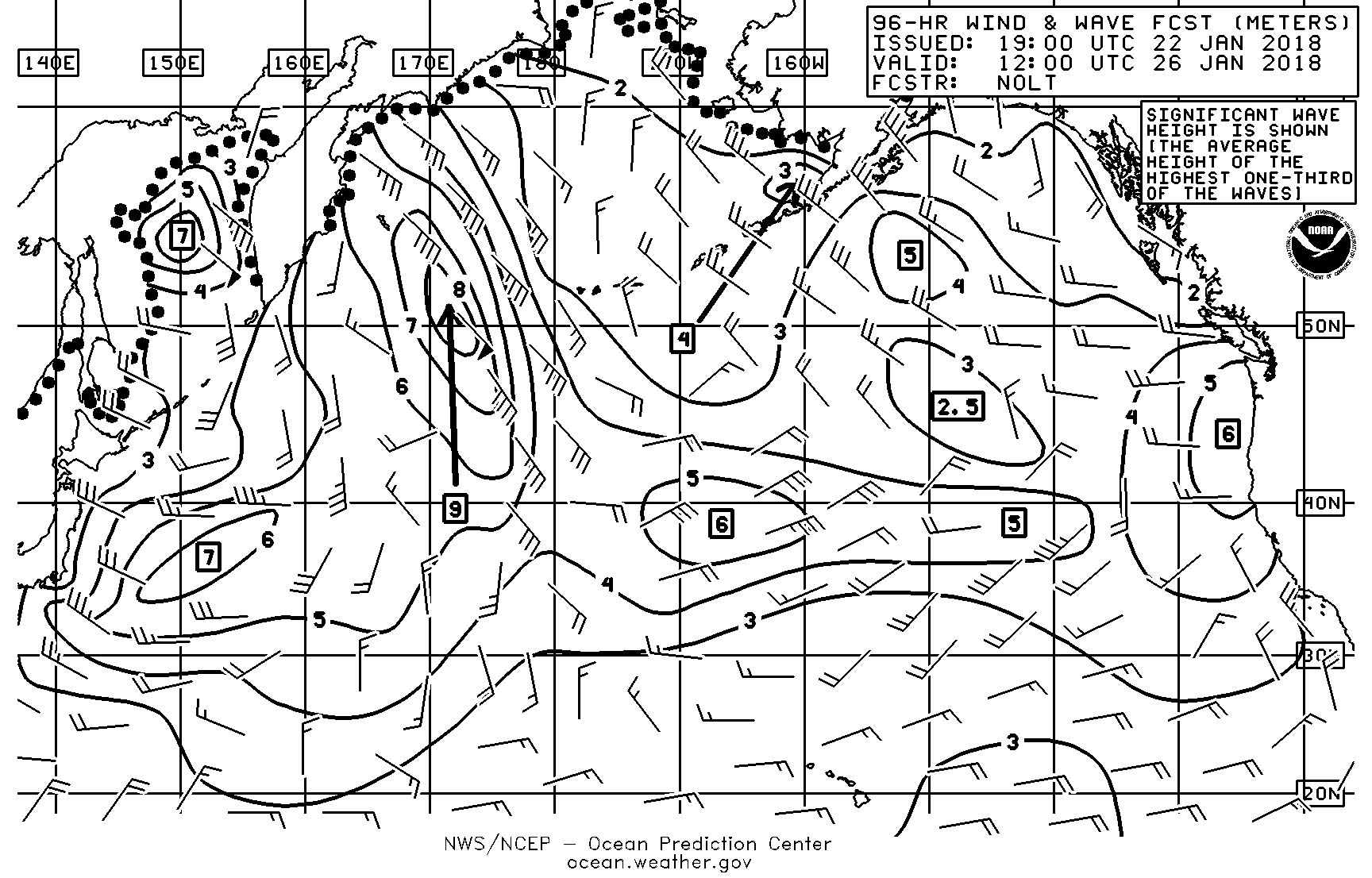 [Speaker Notes: So you use the surface forecast charts in conjunction with the wind and wave charts. The surface charts tell you where the fronts are, how the isobar is line up to give you 9 meter seas. You can see several areas of significant fetch. You are not going to see the area of freezing spray on today’s wind and wave charts, you are going to see that on the surface pressure maps - the ball and chain it represents freezing spray on this older wind and wave chart.]
North Pacific 96-hr Wave Period/Direction Forecast
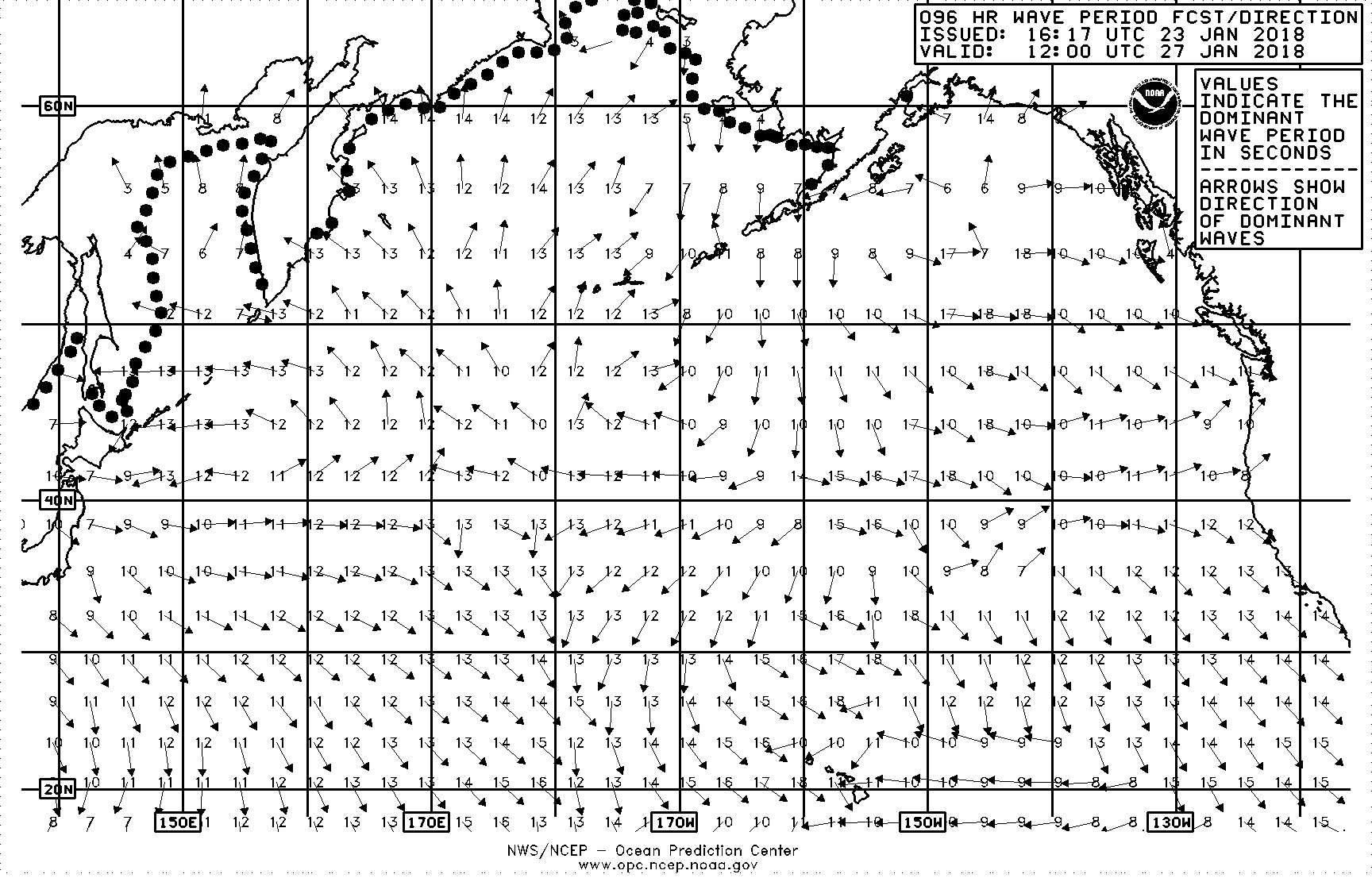 What is a Tropical Cyclone?
[Speaker Notes: So: What is the difference between a typhoon and a hurricane?]
Strongest Storms on Earth
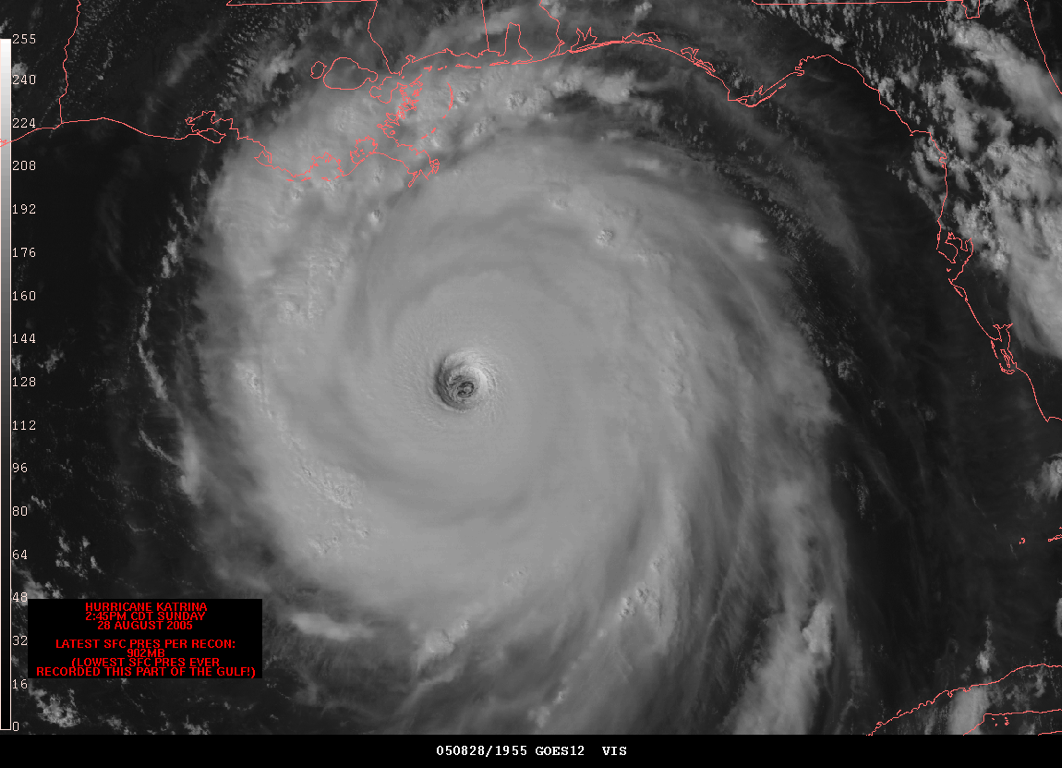 [Speaker Notes: Tropical cyclones are the strongest storms on earth, that is, they possess the most energy of all meteorological systems.
They are very strong low pressure systems that originate in tropical latitudes.
While there are some similarities between mid-latitude lows, the formation and structure of tropical cyclones is fundamentally different than that of mid-latitude lows.]
Extratropical vs Tropical Cyclones
L
Extratropical
Tropical
H
L
Cold Core
Warm Core
L
L
Tropical Cyclone Classifications
Hurricane Classifications
Hurricane Classifications
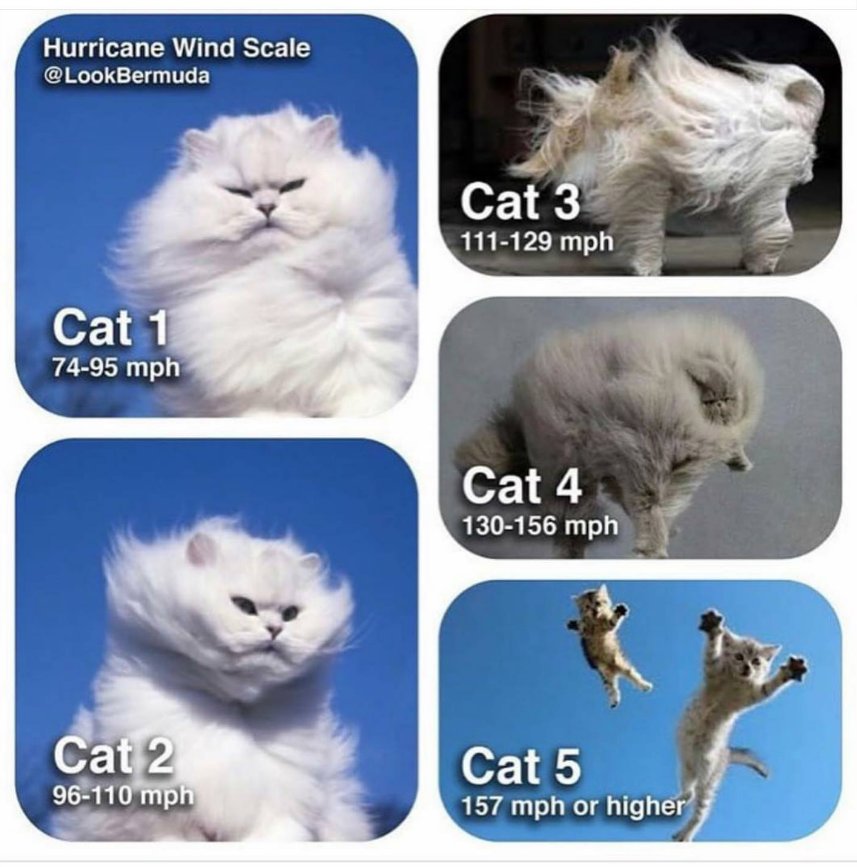 [Speaker Notes: For a mariner…does it really matter what category of hurricane the NHC uses to assign a category?]
Tropical  Cyclone Symbols & Features
Tropical
Depression
L
T.D. #12
Max winds  25 knots
See Latest NHC Advisory
Tropical
Storm
T.S Carlotta
Max Winds 55 knots
See Latest NHC Advisory
Hurricane/
Typhoon
Hurricane Carlotta
Max Winds 80 G 105 knots
See Latest NHC Advisory
ITCZ
TRPCLWAVE
Tropical
Wave
MonsoonTrough
[Speaker Notes: Tropical Depression:
Development of Rotary Circulation (counter-clockwise in Northern Hemisphere).
Sustained Winds of less than 34 knots.
A closed isobar may or may not be present.
Tropical Storm:
Sustained winds between 34 and 63 knots.
One or more closed isobars.
System is assigned a name.
Hurricane:
Sustained winds of 64 knots or greater.
Several (perhaps many) closed isobars.
Termed Typhoons in the western Pacific, 
Cyclones in the Indian Ocean ( Willy-Willies around Australia).
Further categorized using the Saffir-Simpson scale (next slide).
Note, the central pressure are often not given for  tropical cyclones, except with some analyses charts if a hunter aircraft is  able to measure the storms central pressure at the synoptic time.]
Eastern Pacific and Atlantic Seasons
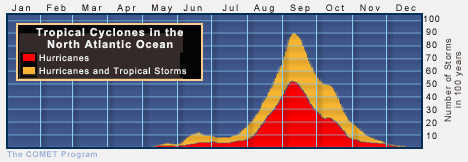 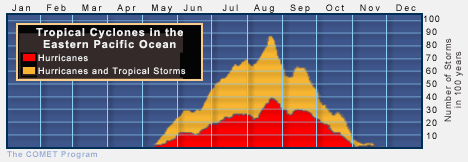 Tropical cyclones Frequency &  tracks-Eastern North Pacific
[Speaker Notes: So: What is the difference between a typhoon and a hurricane?]
1949-2015 Climatological Eastern Pacific Tropical Cyclone Tracks
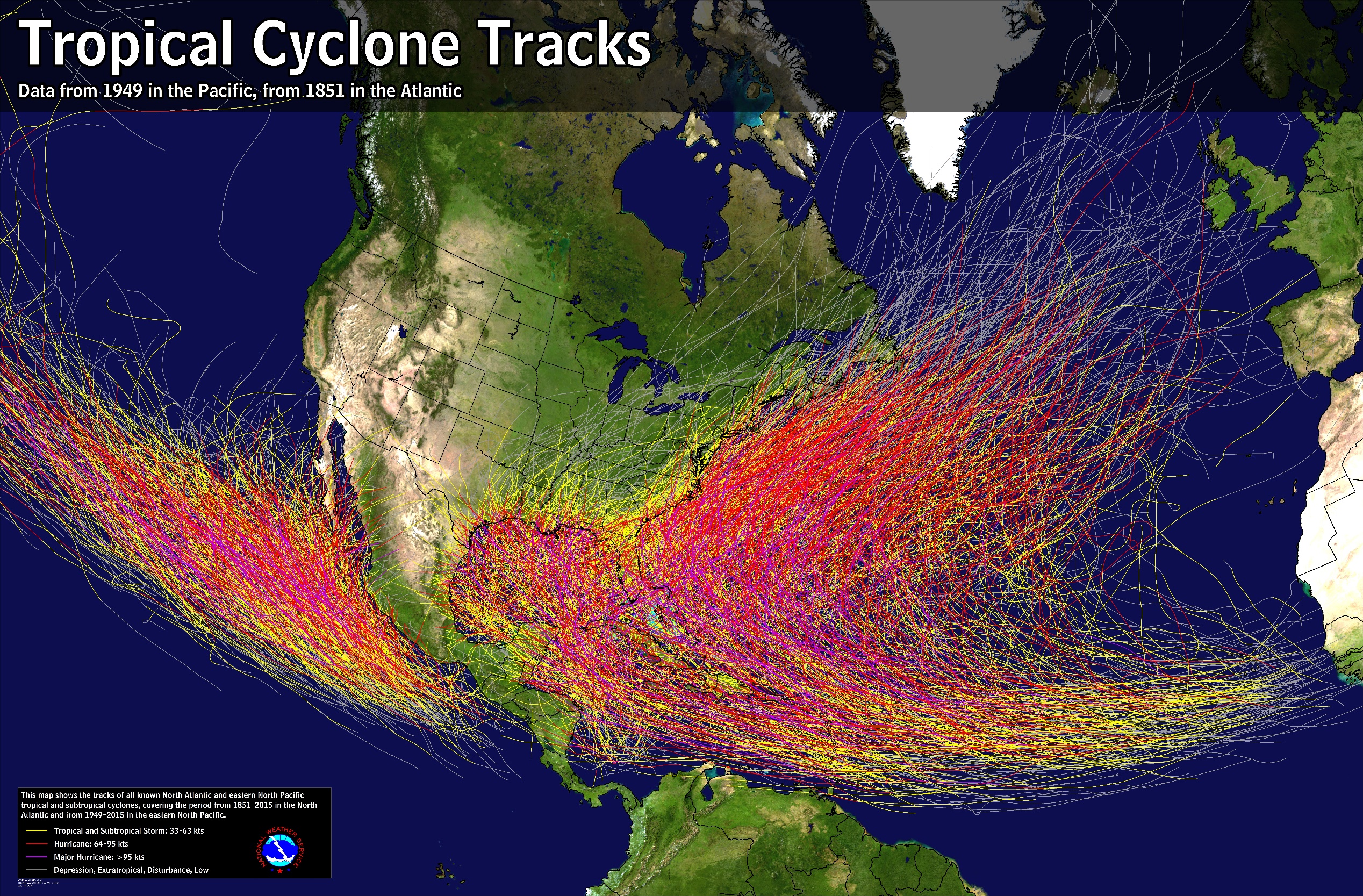 The Active 2014 Eastern Pacific Hurricane Season
[Speaker Notes: So: What is the difference between a typhoon and a hurricane?]
NHC Eastern Pacific Tracks 2014
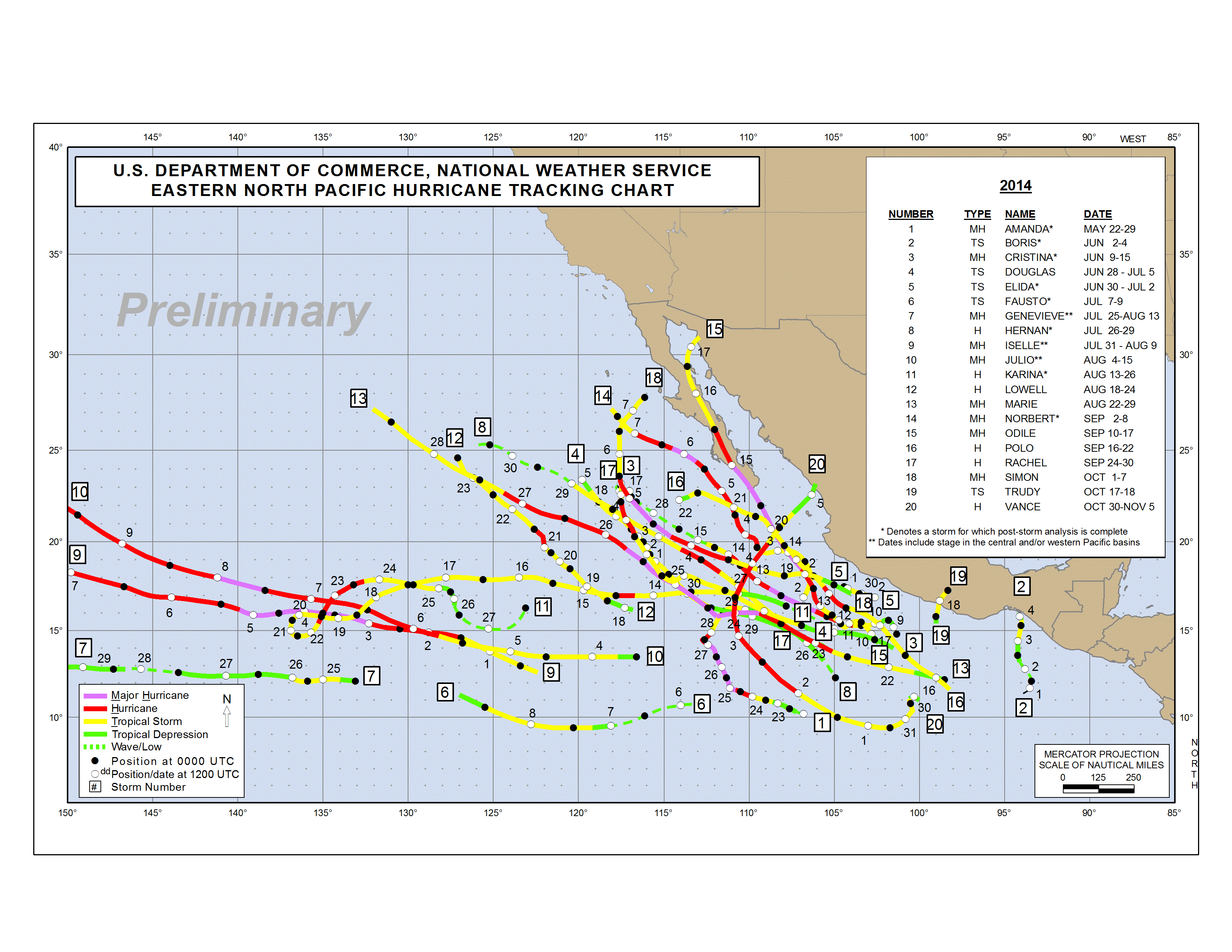 Tracks Crossing Into the Central Pacific
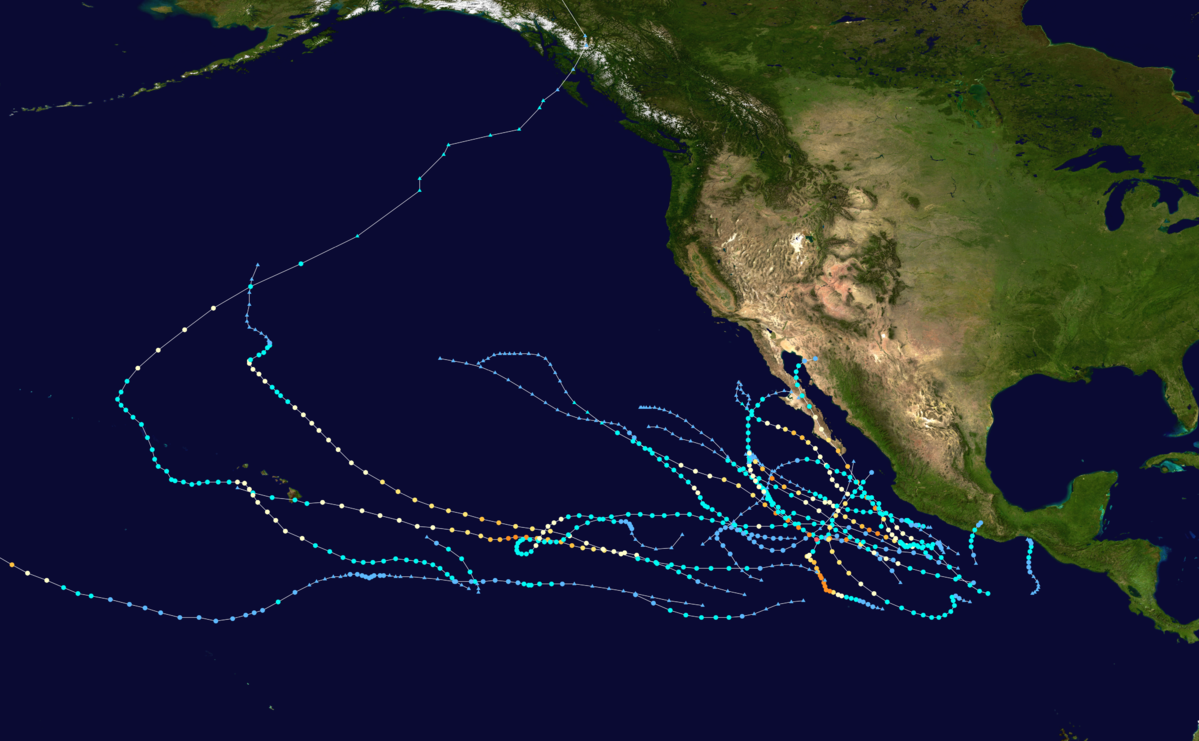 Back To Back Storms Threatening Hawaii
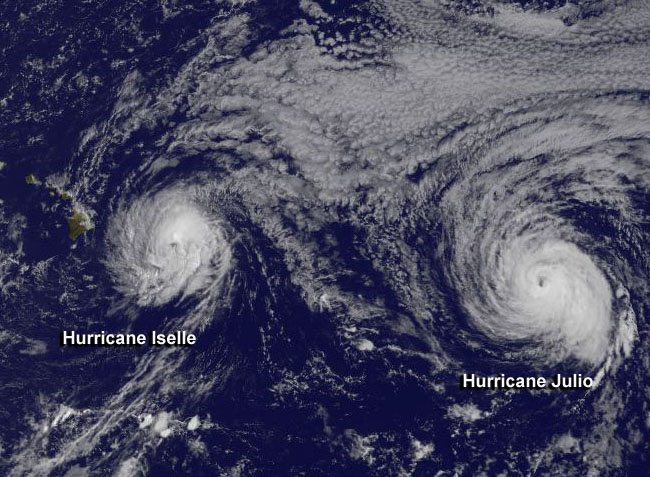 NHC/CPHC Tracks Of Julio August, 2014
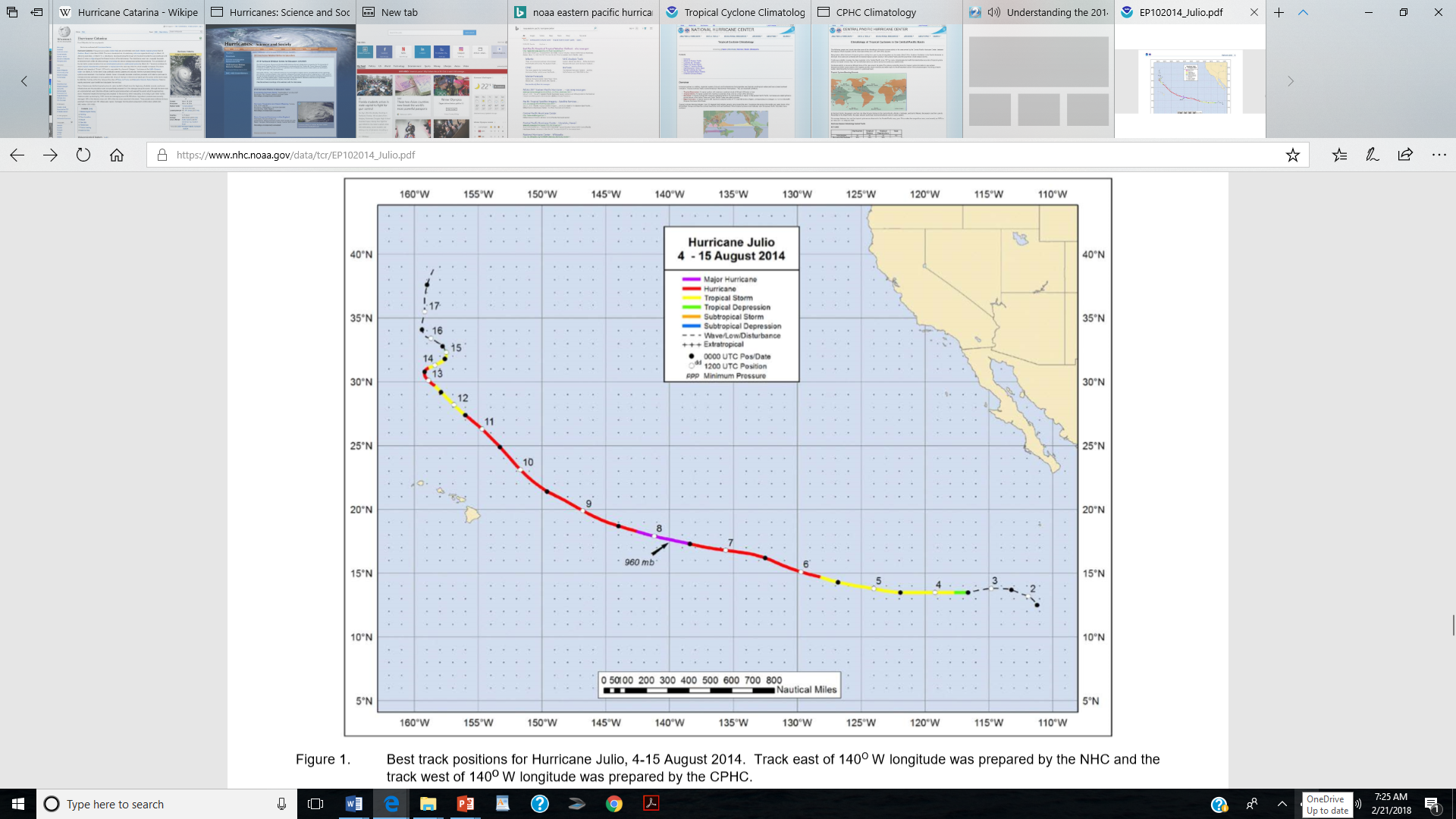 CPHC Track Forecast Track of Hurricane Julio
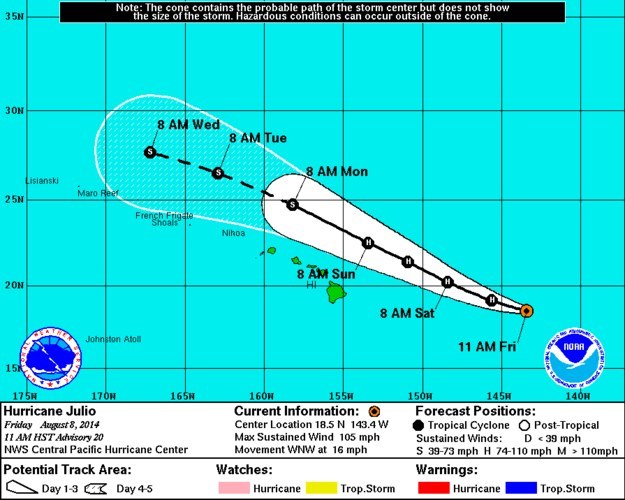 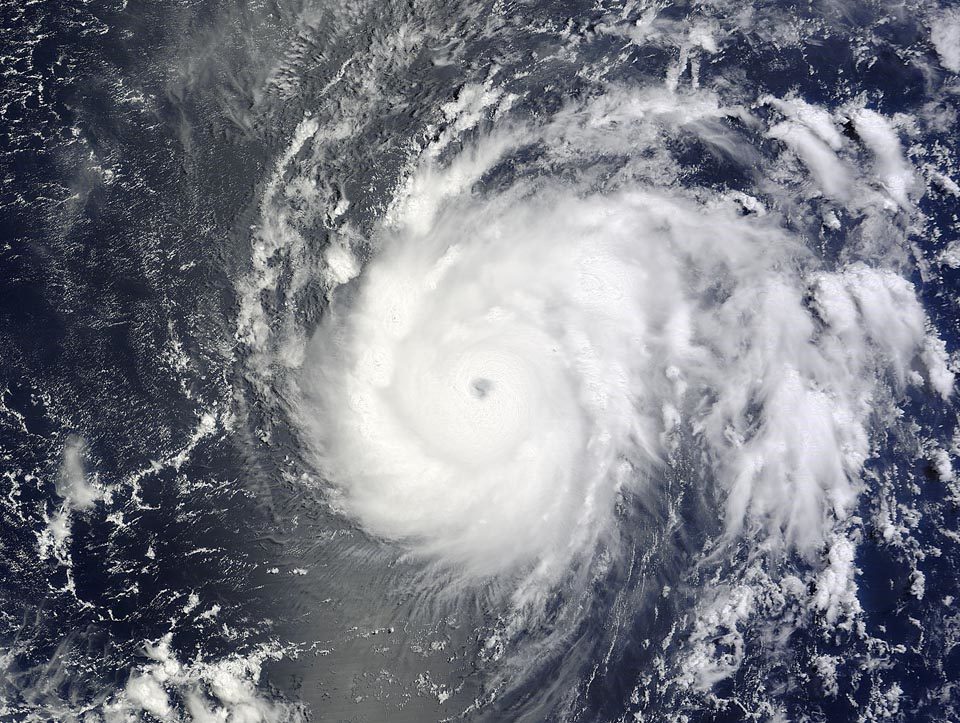 Cat 3 Hurricane Julio
Hurricane Julio Tracking North of Hawaii… Intact
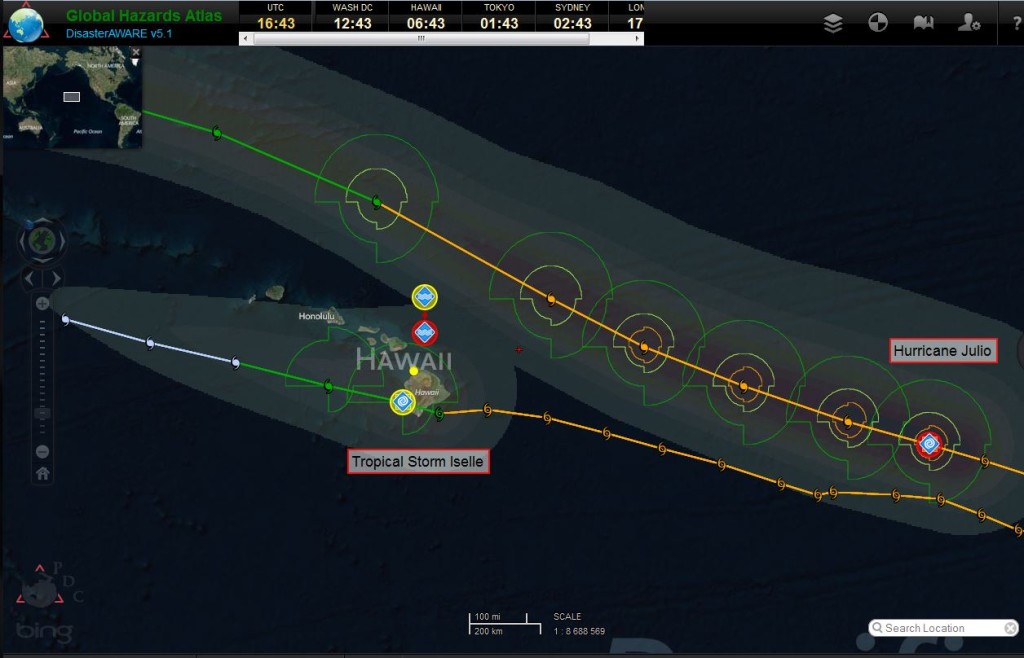 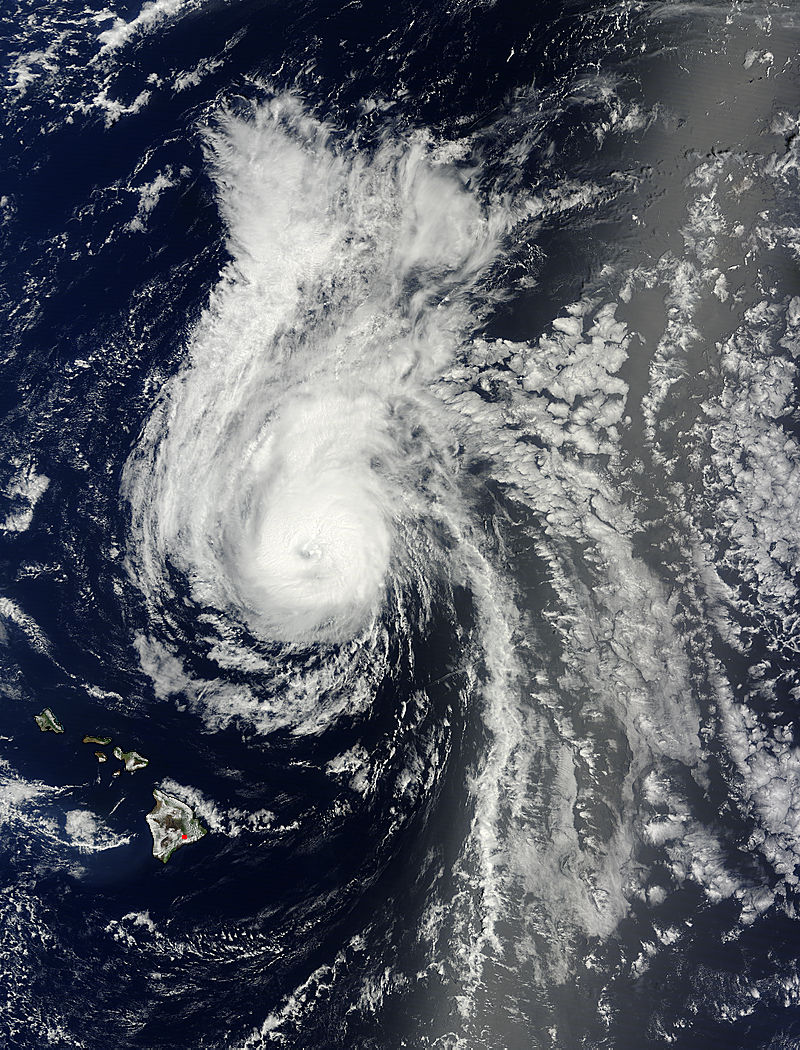 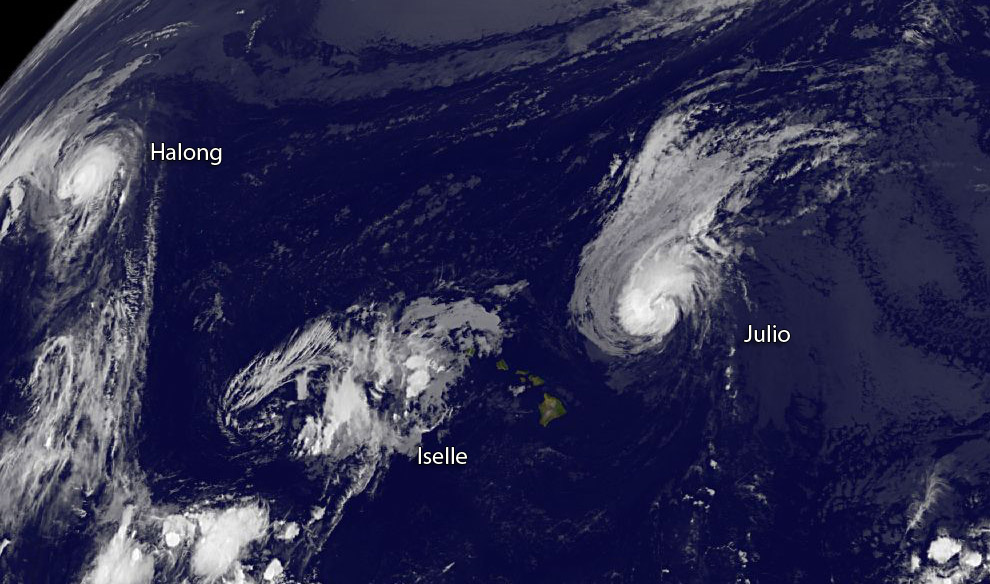 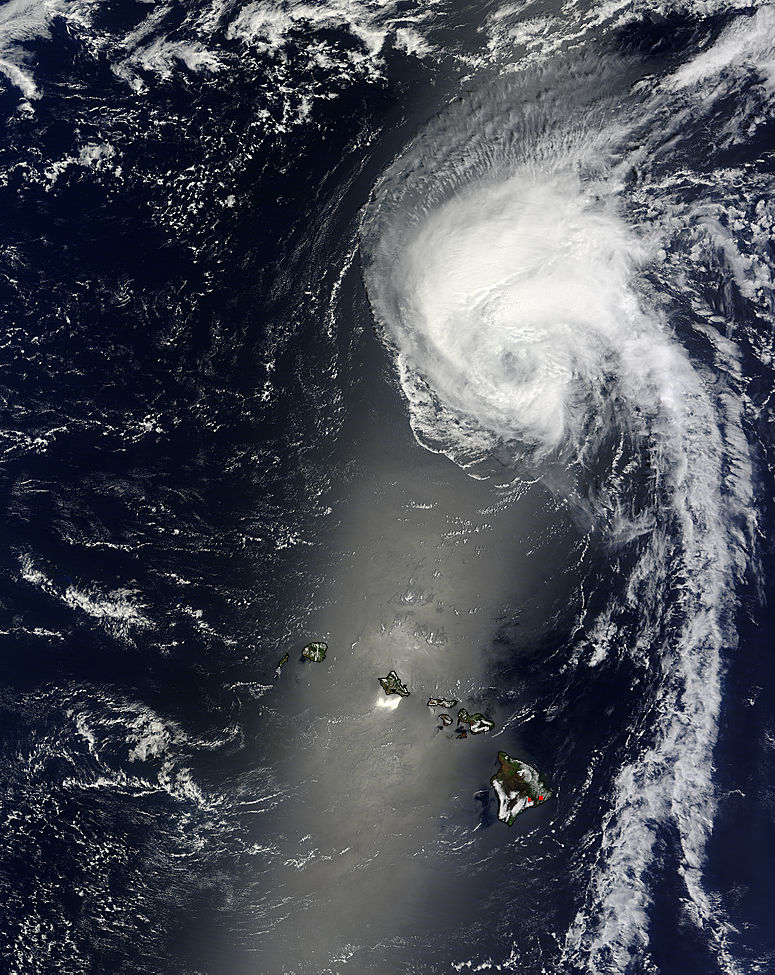 ???????????????
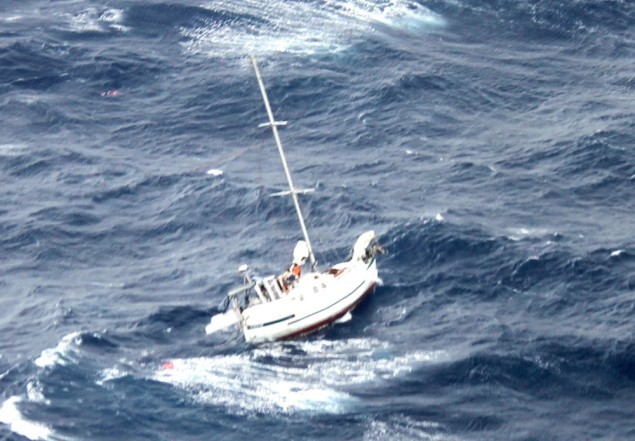 Tropical Cyclones Avoidance
[Speaker Notes: Tropical Cyclone Avoidance begins with accessing and understanding advisories as issued in alpha-numeric message of which formats are not necessarily friendly from an ocean navigator perspective.]
NHC Tropical Cyclone Message (TCM)
[Speaker Notes: The slides that follow highlight in detail how to properly interpret the poorly formatted NHC Tropical Cyclone Message(TCM) that is transmitted routinely every 6-hours.
highlight in detail how to properly interpret the poorly formatted  National Hurricane Center (NHC)  alpha-numeric text…Tropical Cyclone Message (TCM) that is transmitted routinely every 6-hours.
NHC message format is different and has to be explained in detail (slides that follow)]
ZCZC MIATCMEP4 ALL
TTAA00 KNHC DDHHMM

HURRICANE DORA FORECAST/ADVISORY NUMBER   8
NWS NATIONAL HURRICANE CENTER MIAMI FL       EP042017
2100 UTC MON JUN 26 2017

THERE ARE NO COASTAL WATCHES OR WARNINGS IN EFFECT.

HURRICANE CENTER LOCATED NEAR 17.8N 107.3W AT 26/2100Z
POSITION ACCURATE WITHIN  15 NM

PRESENT MOVEMENT TOWARD THE WEST-NORTHWEST OR 295 DEGREES AT  11 KT

ESTIMATED MINIMUM CENTRAL PRESSURE  981 MB
EYE DIAMETER  25 NM
MAX SUSTAINED WINDS  80 KT WITH GUSTS TO 100 KT.
64 KT....... 20NE  15SE  10SW  15NW.
50 KT....... 40NE  30SE  20SW  30NW.
34 KT....... 70NE  50SE  40SW  50NW.
12 FT SEAS..120NE  90SE  90SW  90NW.
WINDS AND SEAS VARY GREATLY IN EACH QUADRANT.  RADII IN NAUTICAL
MILES ARE THE LARGEST RADII EXPECTED ANYWHERE IN THAT QUADRANT.

REPEAT...CENTER LOCATED NEAR 17.8N 107.3W AT 26/2100Z
AT 26/1800Z CENTER WAS LOCATED NEAR 17.6N 106.8W

FORECAST VALID 27/0600Z 18.4N 108.7W
MAX WIND  75 KT...GUSTS  90 KT.
64 KT... 20NE  15SE  10SW  15NW.
50 KT... 40NE  30SE  20SW  30NW.
34 KT... 70NE  50SE  40SW  50NW.

FORECAST VALID 27/1800Z 19.0N 110.4W...NEAR SOCORRO ISLAND
MAX WIND  65 KT...GUSTS  80 KT.
64 KT... 10NE   0SE   0SW  10NW.
50 KT... 20NE  15SE  15SW  20NW.
34 KT... 60NE  50SE  40SW  50NW.

FORECAST VALID 28/0600Z 19.5N 112.3W
MAX WIND  55 KT...GUSTS  65 KT.
50 KT... 20NE  15SE   0SW  20NW.
34 KT... 60NE  50SE  40SW  50NW.

FORECAST VALID 28/1800Z 19.8N 113.7W
MAX WIND  45 KT...GUSTS  55 KT.
34 KT... 60NE  50SE  30SW  40NW.

FORECAST VALID 29/1800Z 20.3N 116.5W...POST-TROP/REMNT LOW
MAX WIND  30 KT...GUSTS  40 KT.

EXTENDED OUTLOOK. NOTE...ERRORS FOR TRACK HAVE AVERAGED NEAR 100 NM
ON DAY 4 AND 150 NM ON DAY 5...AND FOR INTENSITY NEAR 15 KT EACH DAY

OUTLOOK VALID 30/1800Z 20.5N 119.4W...POST-TROP/REMNT LOW
MAX WIND  20 KT...GUSTS  30 KT.

OUTLOOK VALID 01/1800Z...DISSIPATED

REQUEST FOR 3 HOURLY SHIP REPORTS WITHIN 300 MILES OF 17.8N 107.3W

NEXT ADVISORY AT 27/0300Z

$$
FORECASTER STEWART
Advisory Name and  #
Advisory Issued Time
Advisory Time Location
Synoptic Time Wind Radius
Synoptic Time Location
24-hr Forecast Location
48-hr Forecast Location
72-hr Forecast Location
24-hr Forecast Wind Radius
48-hr Forecast Wind Radius
72-hr Forecast Wind Radius
Next Advisory Issued
The 1-2-3 Rule for Tropical Cyclone Avoidance
Bowditch Version Dangerous/Navigable Semicircle (N.H.)
NOTE!
Some refer to the less dangerous semi-circle as “Navigable”.
Don’t be fooled - it is all dangerous!!
Right Side of Topical Cyclone
A
85 kts + 15 kts = 100 kts
Hurricane movingwest at 15 kts
Hurricane’s average winds are 85 kts
85 kts - 15 kts = 70 kts
B
Left Side of Tropical Cyclone
[Speaker Notes: Dangerous semicircle of a hurricane in the Northern Hemisphere:
Located to the right of the storm’s track
Effective wind speed is the sum of the actual  wind speed & the speed of motion of the  tropical cyclone 
Dangerous semicircle of a tropical cyclone in the Southern Hemisphere: Located to the left of the storm’s track
Effective wind speed is the sum of the actual wind speed & the speed of motion of the tropical cyclone]
Plotting the Danger Area to Avoid using The 1-2-3 Rule for Tropical Cyclone Avoidance
Proposed New 1-2-3 Rule
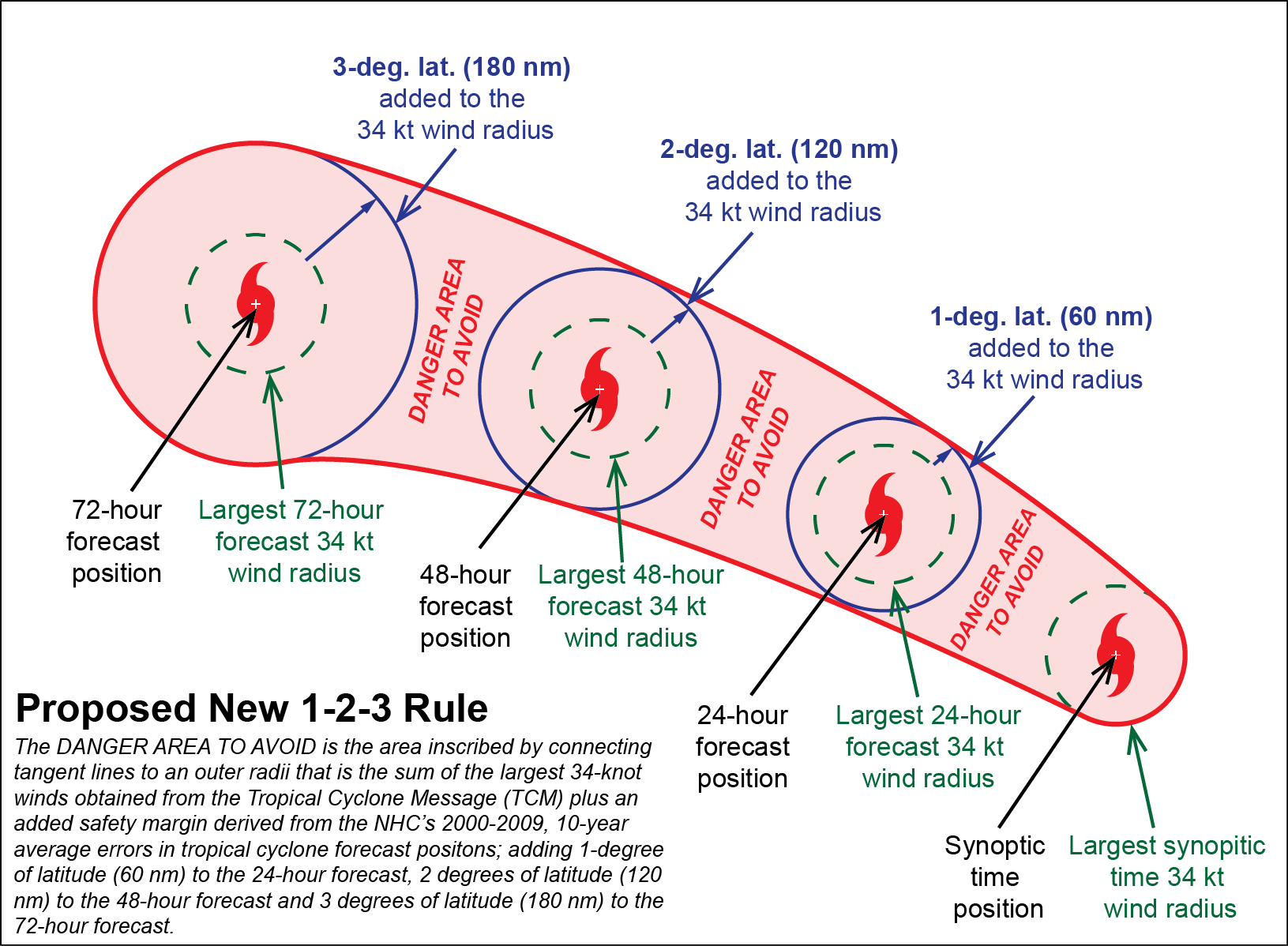 [Speaker Notes: When the 1-2-3 rule was first devised, the error statistics were such that adding 100, 200, and 300 nautical miles as error estimates to the 24, 48, and 72 hour forecasts was reasonable.
As forecasts have improved, using 2000-2009 statistics, the average errors in TC forecast center    have decreased, and more reasonable error estimates would be 1 degree of latitude (60 miles), 2 degrees of latitude (120 miles), and 3 degrees of latitude (180 miles) for the 24, 48 and 72 hour forecasts.]
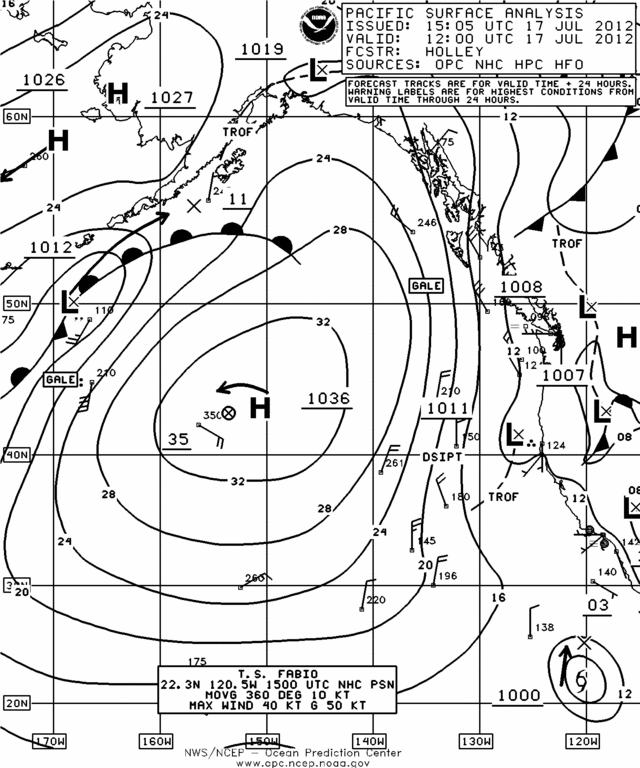 Hey….Stan, how do we get a southerly 
wind & moderate rain for the Bay Area in
the middle of July?
When there is a rare cut-off low over California!
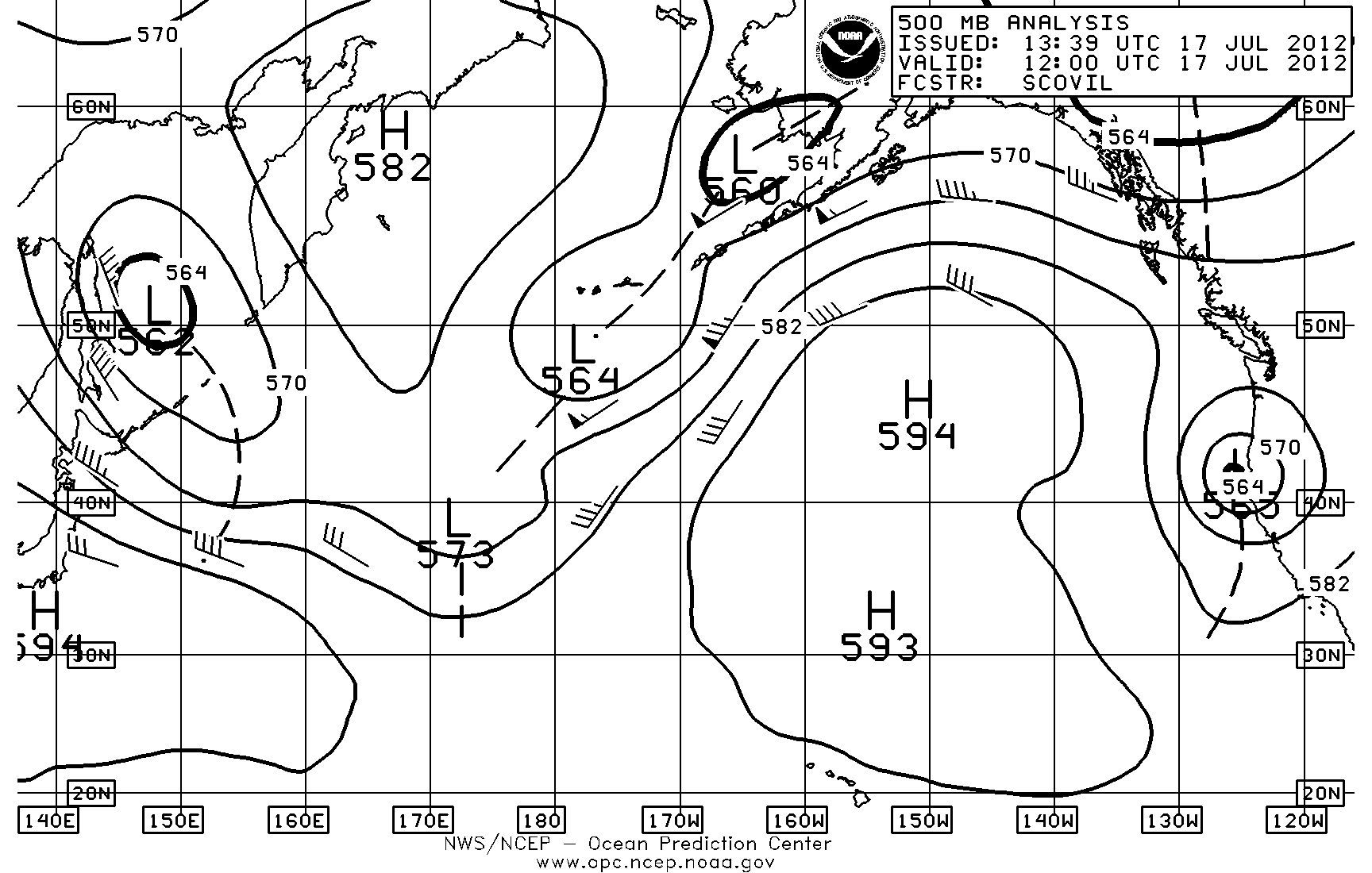 How do we get to 59 degrees F in Honolulu?
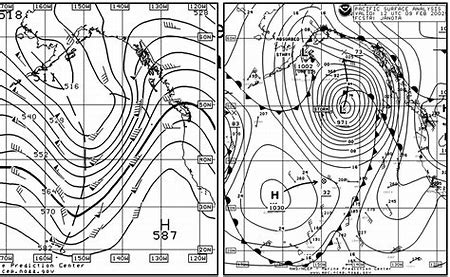 Prior to Nov 13th, 2017…NOAA/NWS OPC’s 12 UTC 48-Hour 500 mb North Pacific Ocean Forecast with TROF(s) Axes & its Reflection on the Associated Surface Pressure Forecast Chart
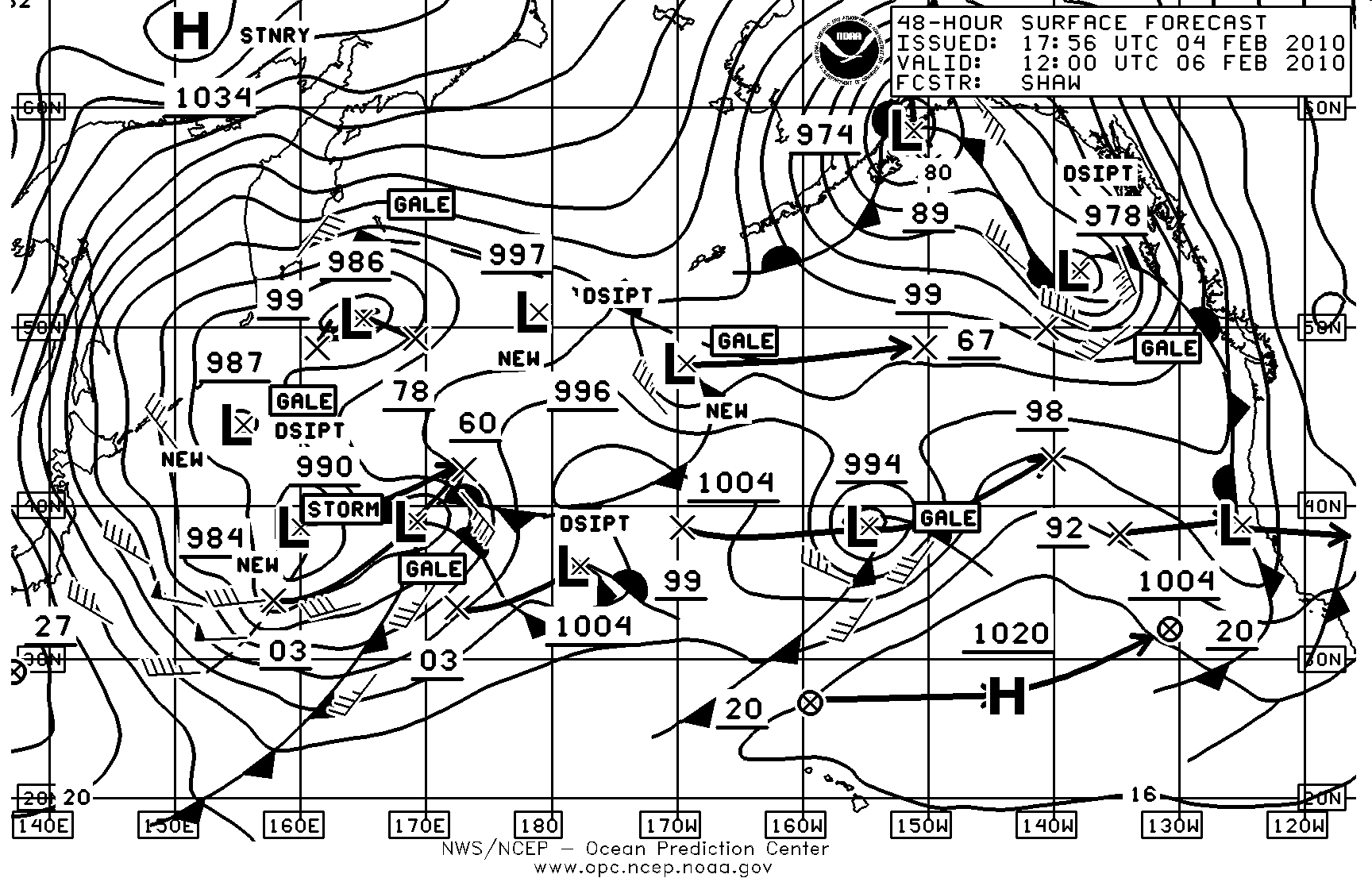 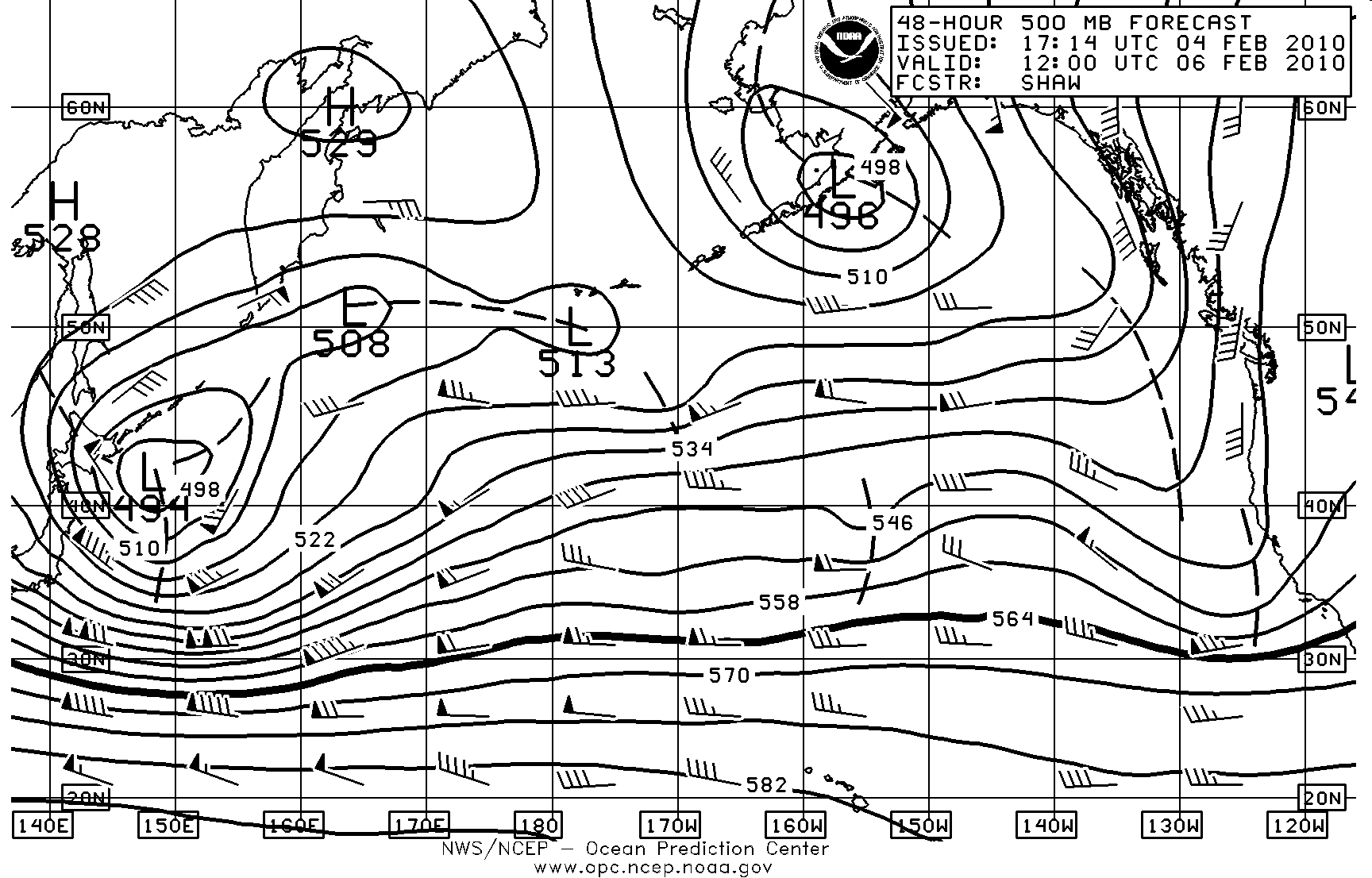 [Speaker Notes: The 500 mb axes of maximum vorticity (TROFs) line up consistently with the reflective surface low pressure systems & their associated fronts..]
500mb 12-UTC March 19, 2018
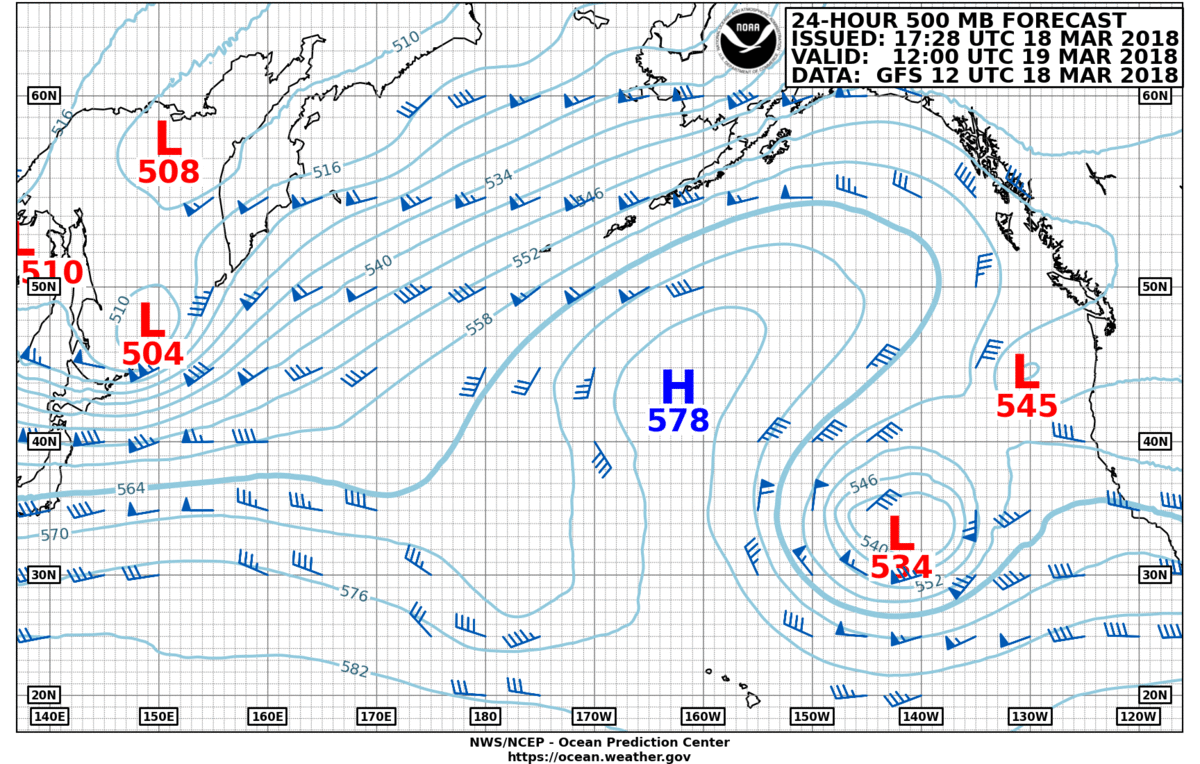 Surface Analysis 12-UTC March 19, 2008
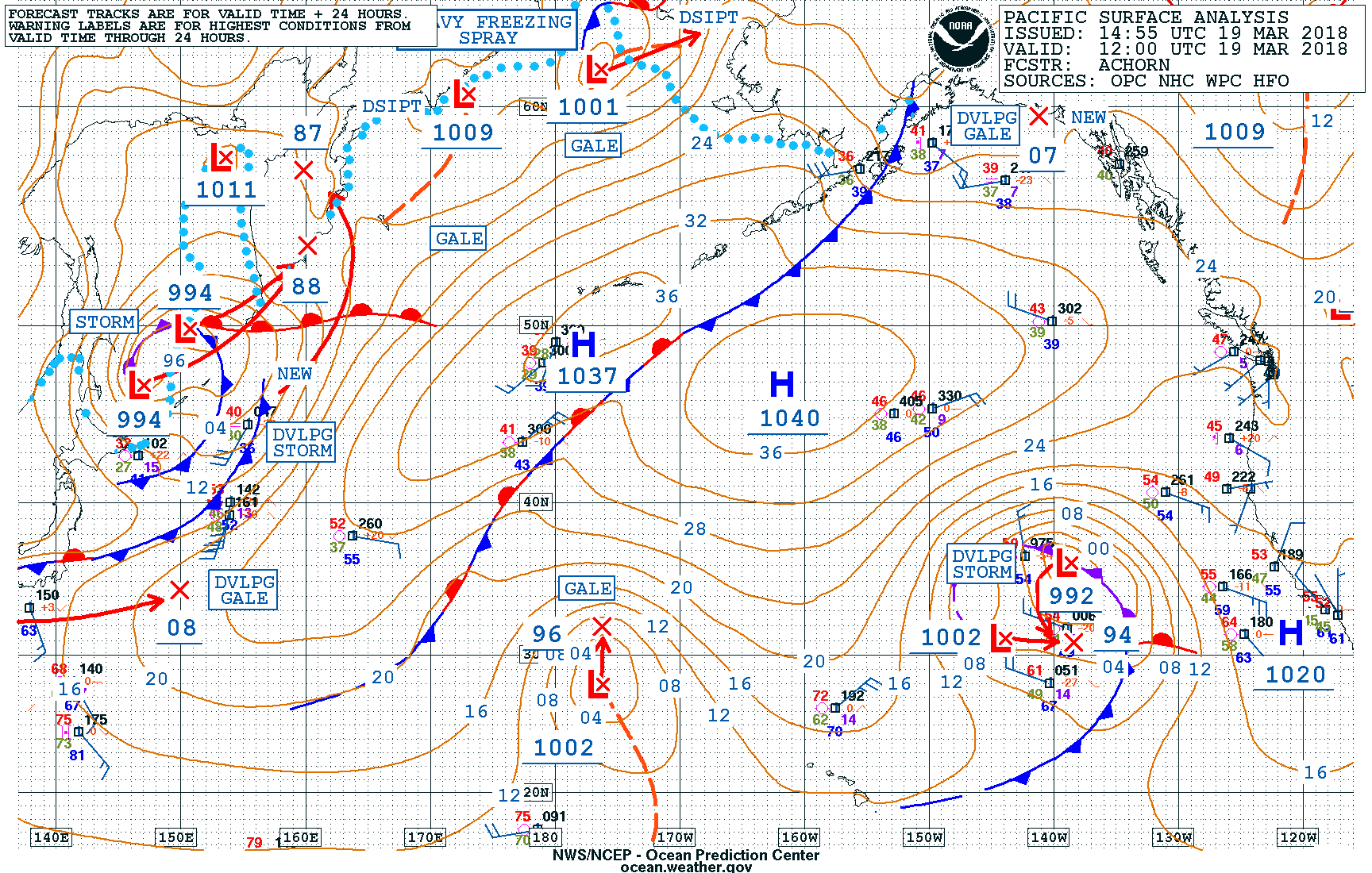 500mb 12-UTC March 19, 2018
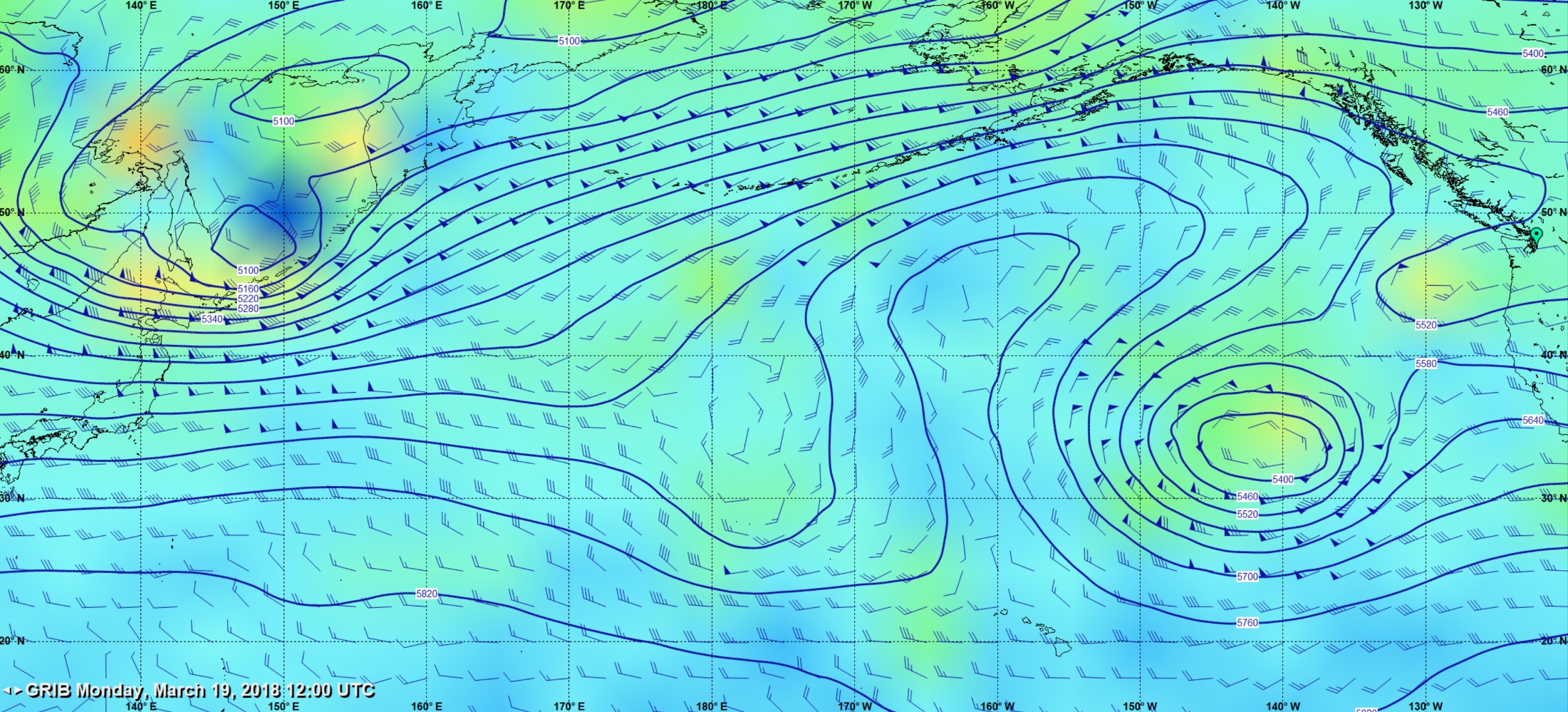 500mb 12-UTC March 19, 2018
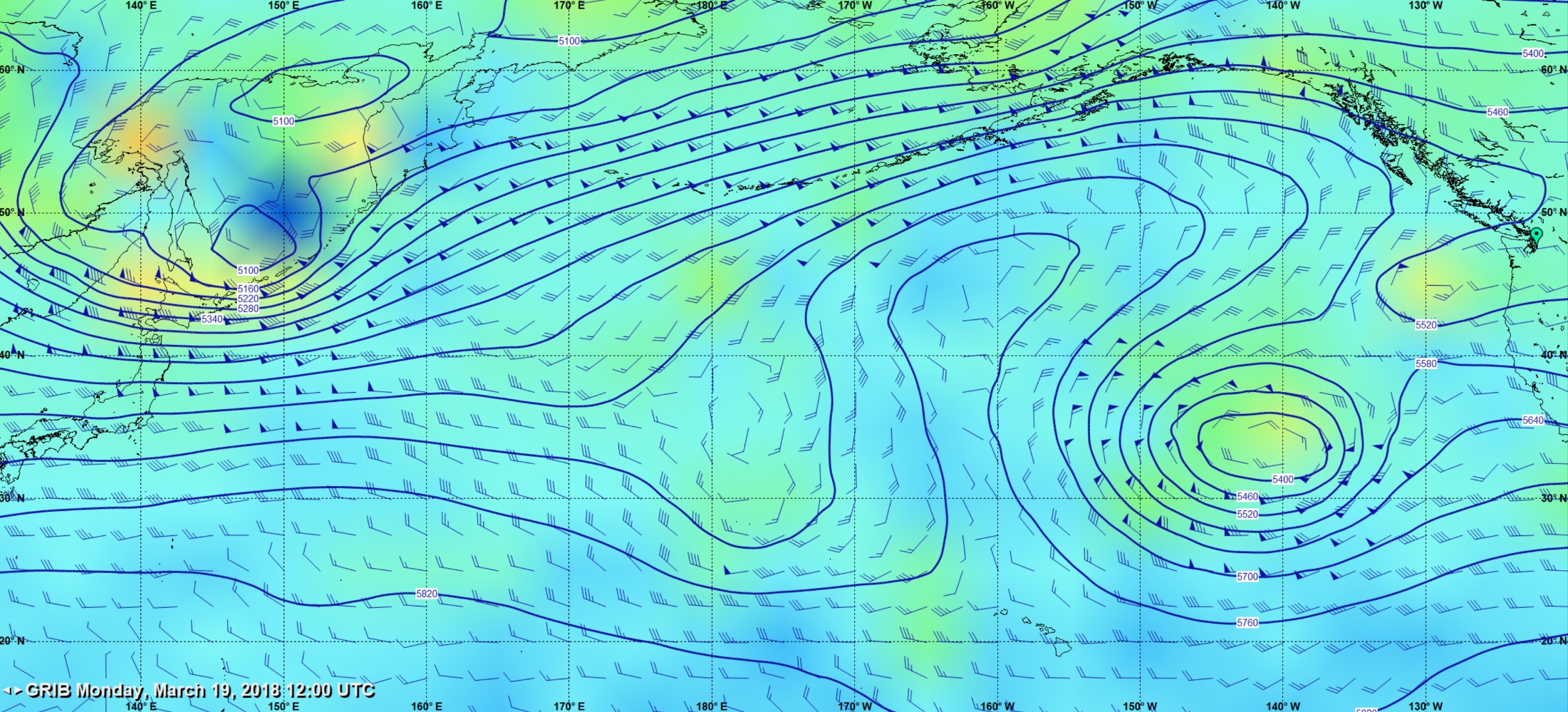 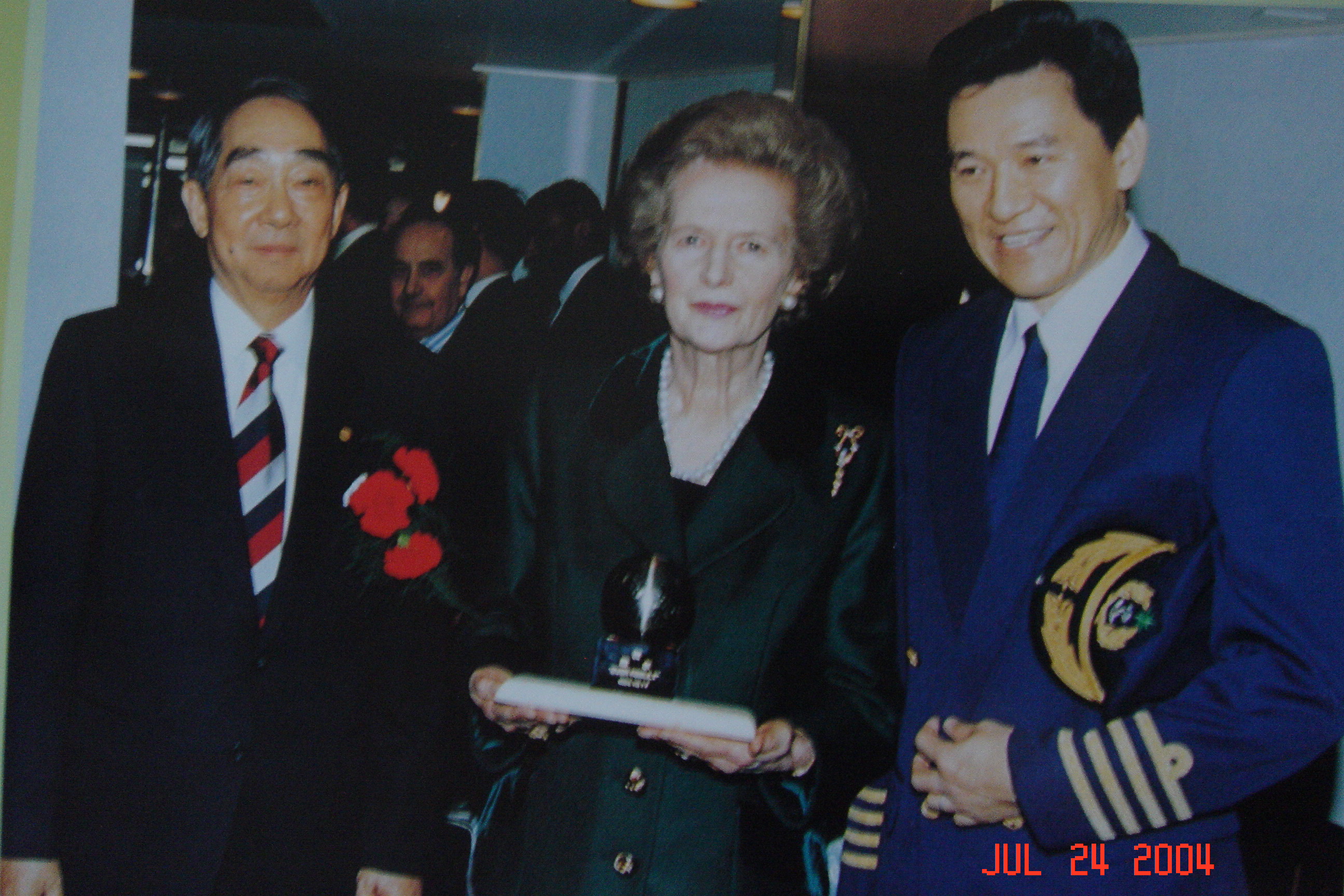 Be Like Mike!
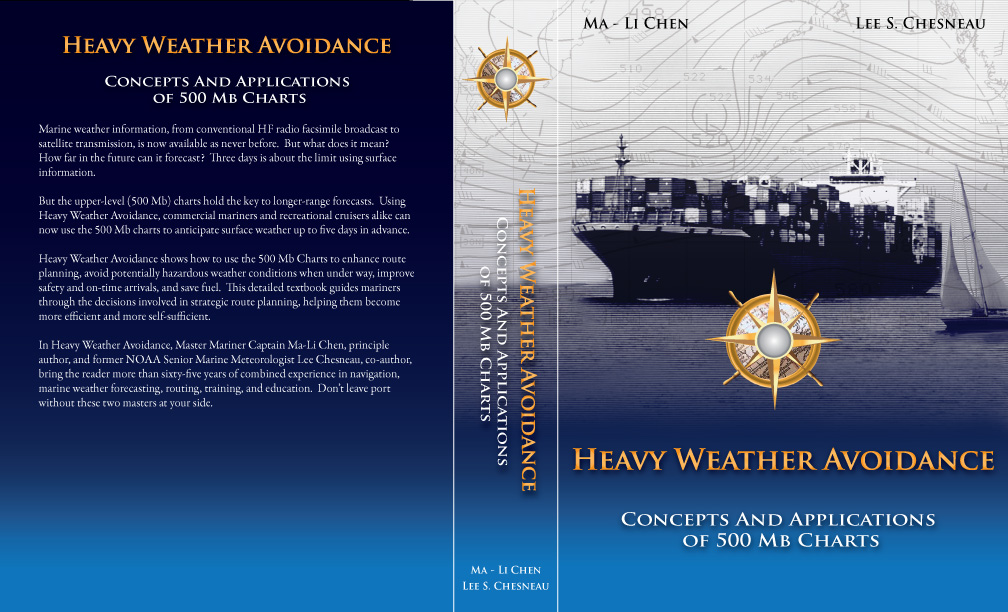